TIẾNG VIỆT 1
Tập 1
Tuần 12
Bài 61: ên – êt
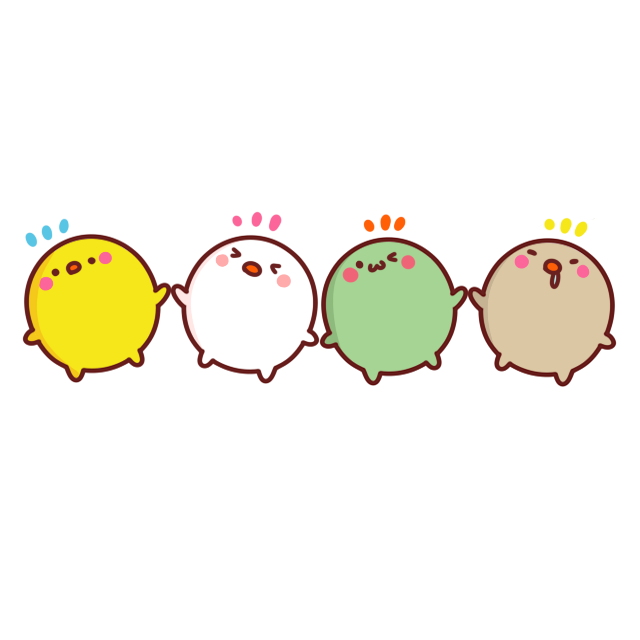 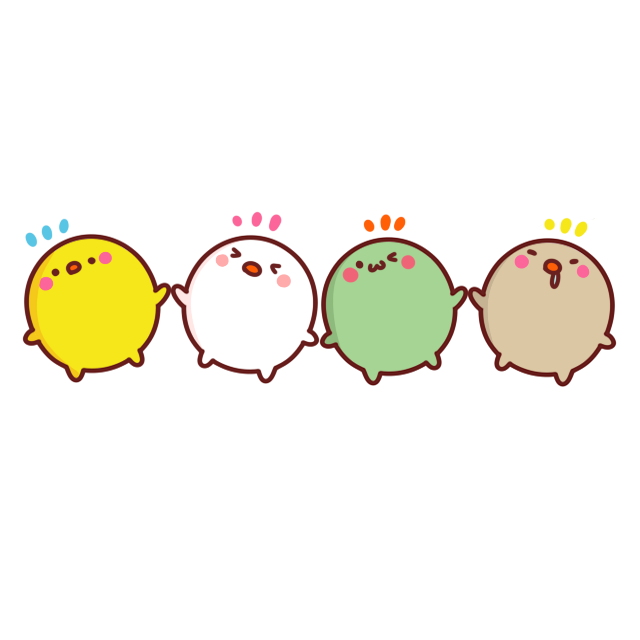 1: Làm quen
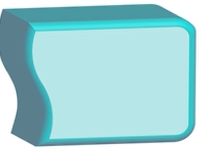 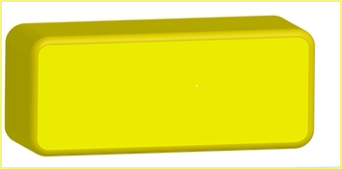 n
tên
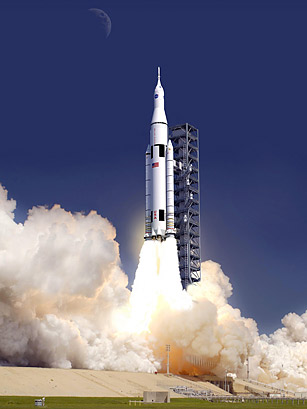 ên
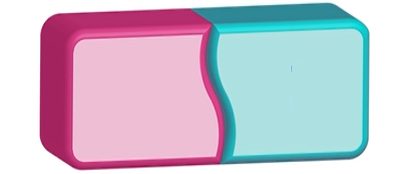 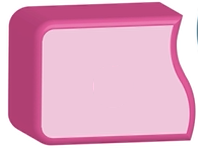 n
ê
ê
ên
tên lửa
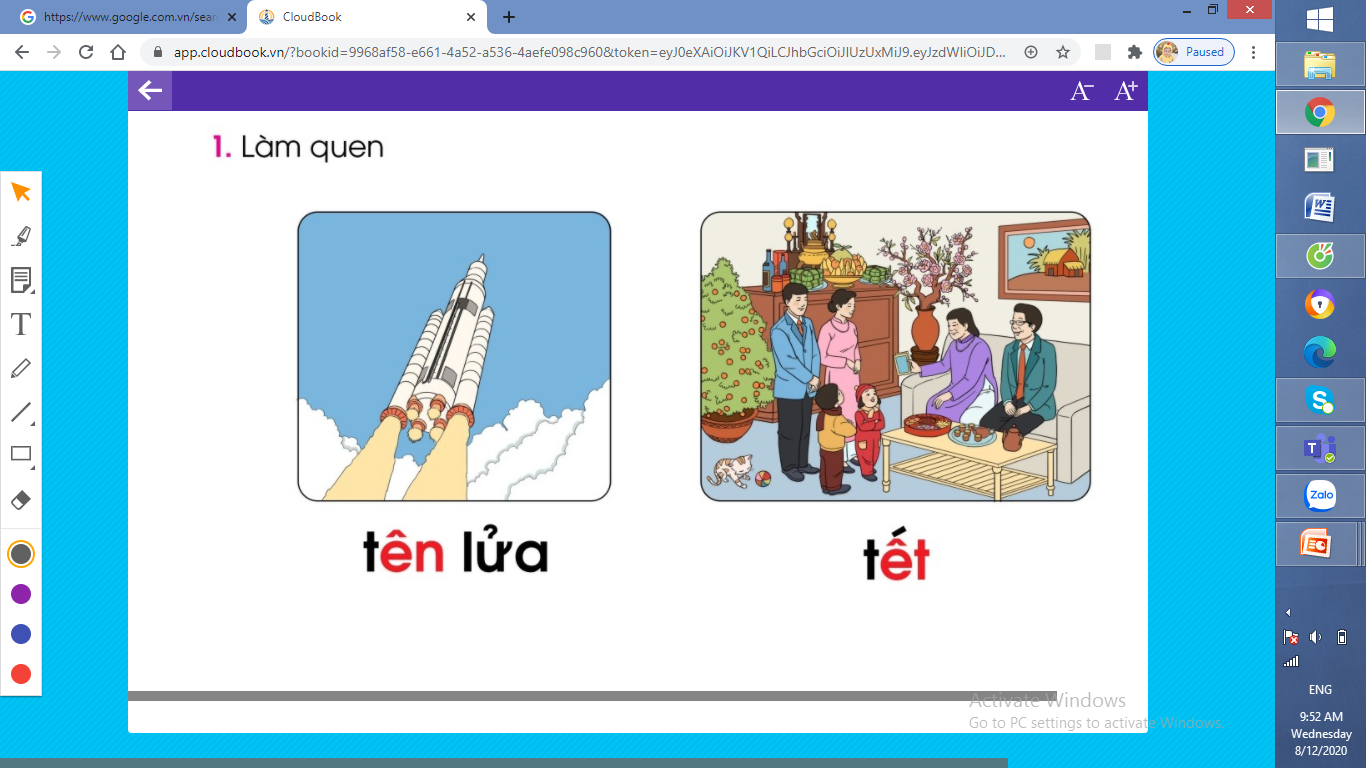 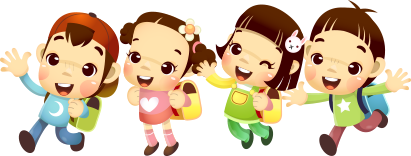 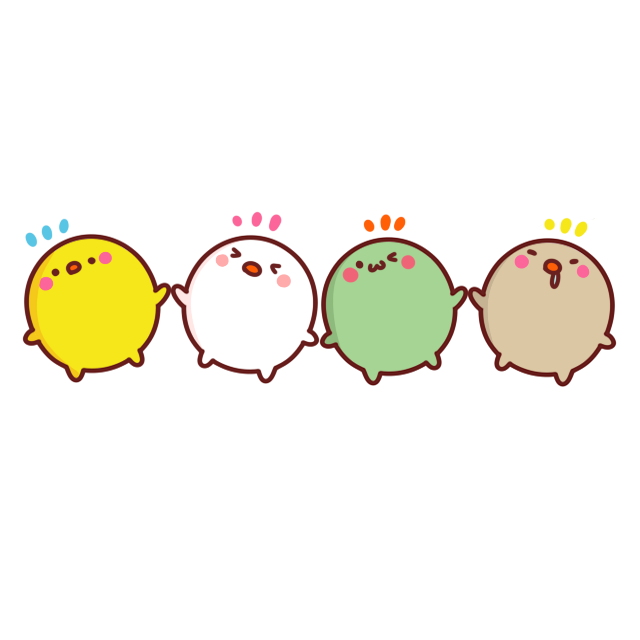 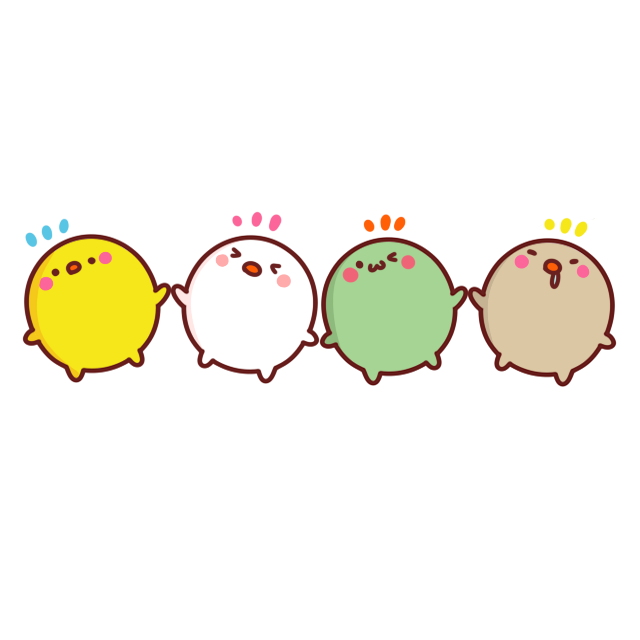 1: Làm quen
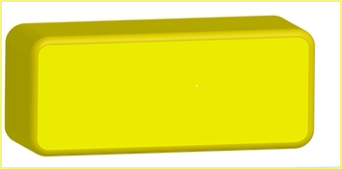 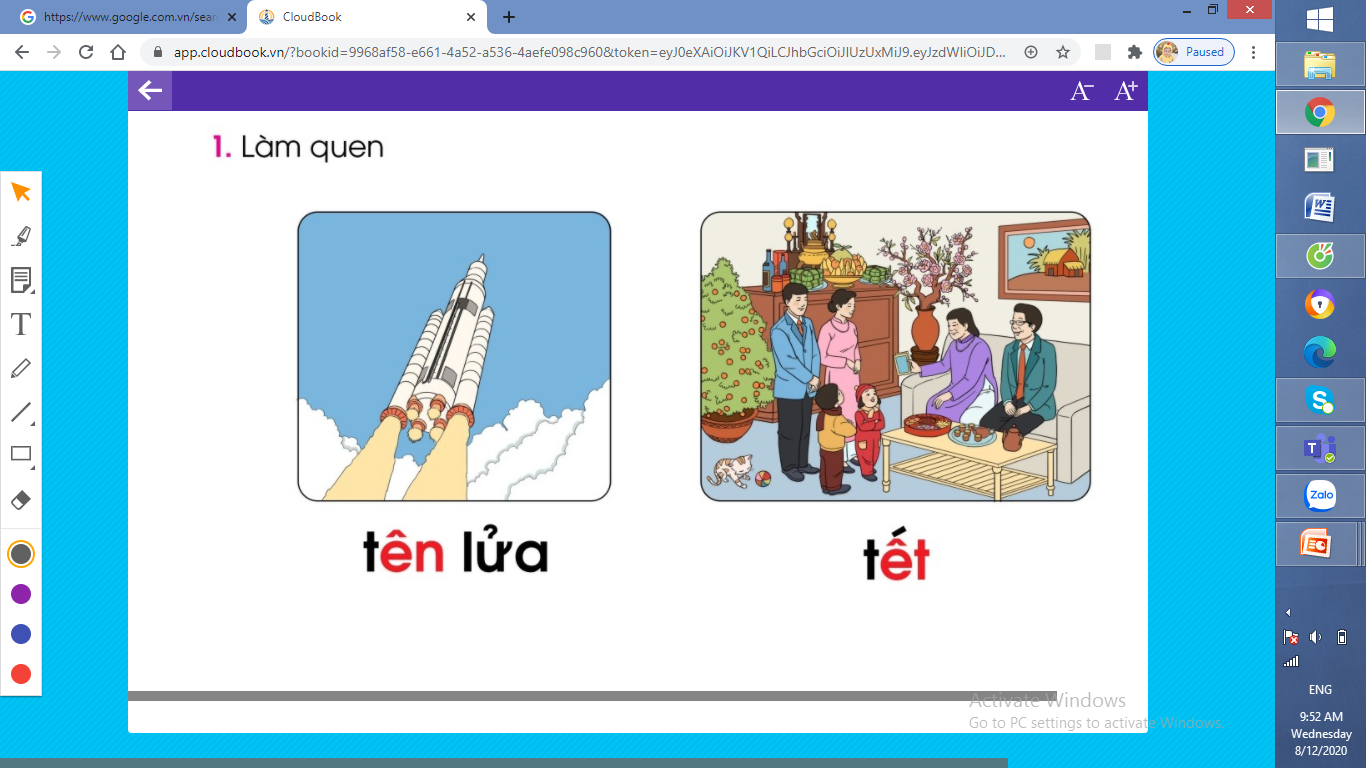 êt
tết
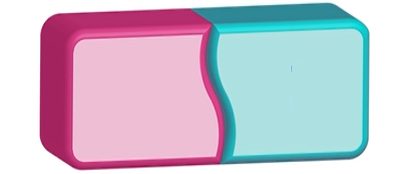 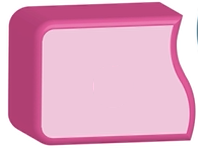 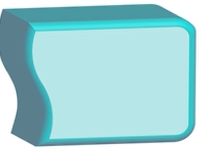 t
t
ê
ê
tết
êt
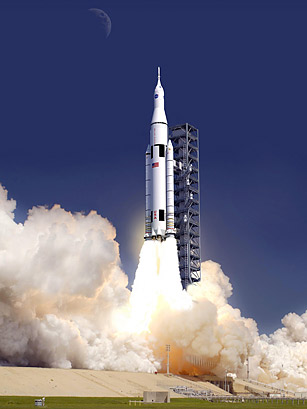 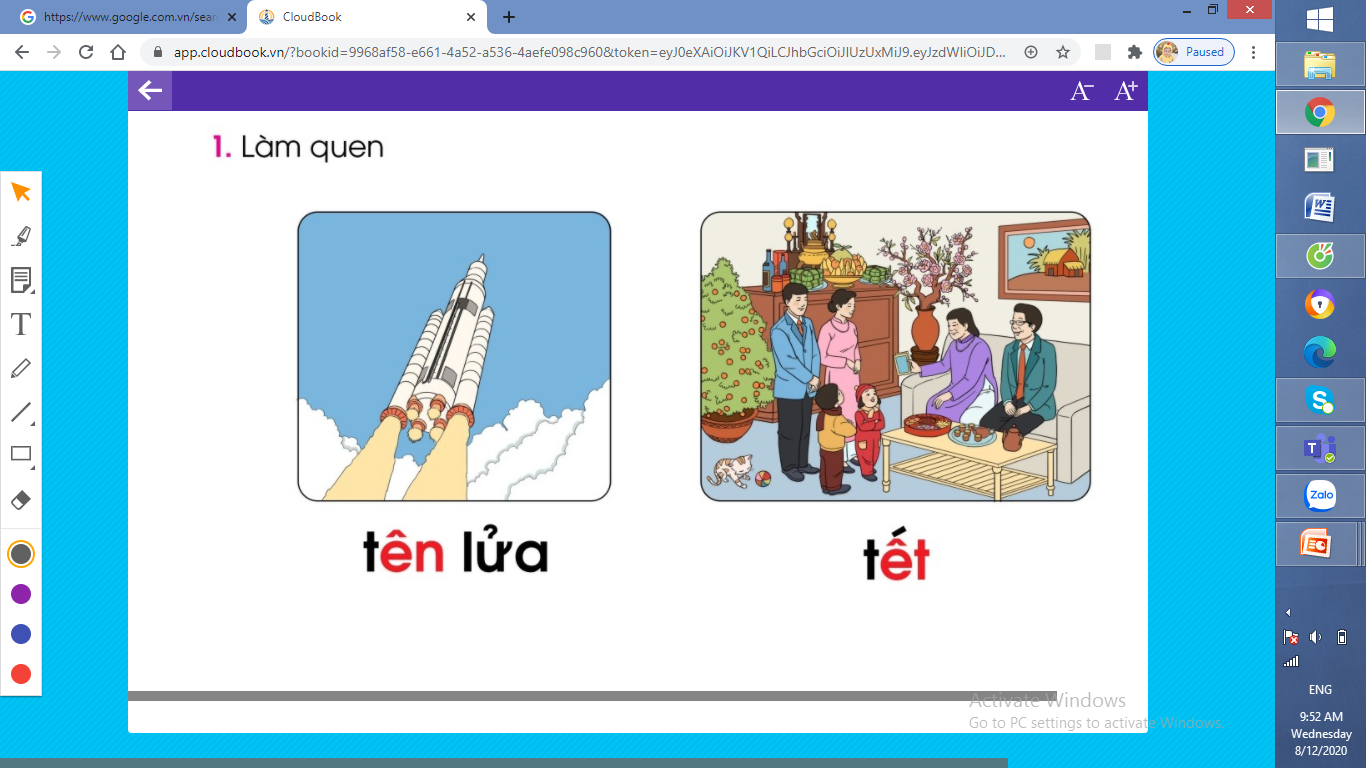 tết
tên lửa
êt
ên
ên
So sánh
êt
Bảng gài
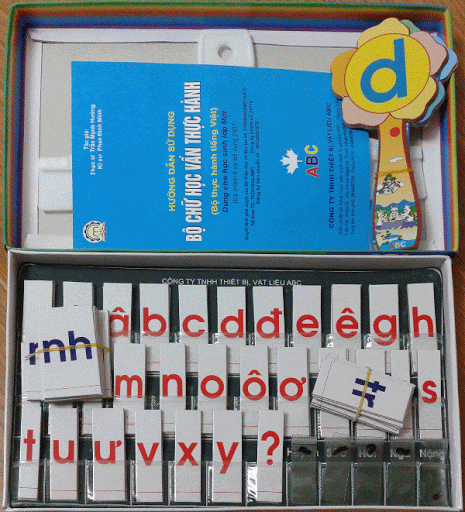 tên lửa
ên
êt
tết
2: Tìm tiếng có vần ên, tiếng có vần êt
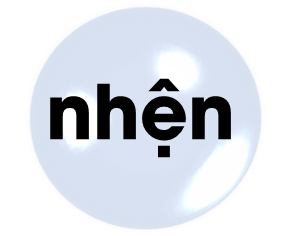 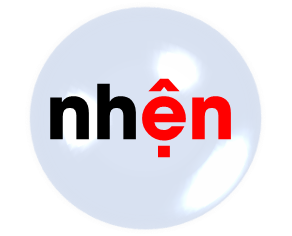 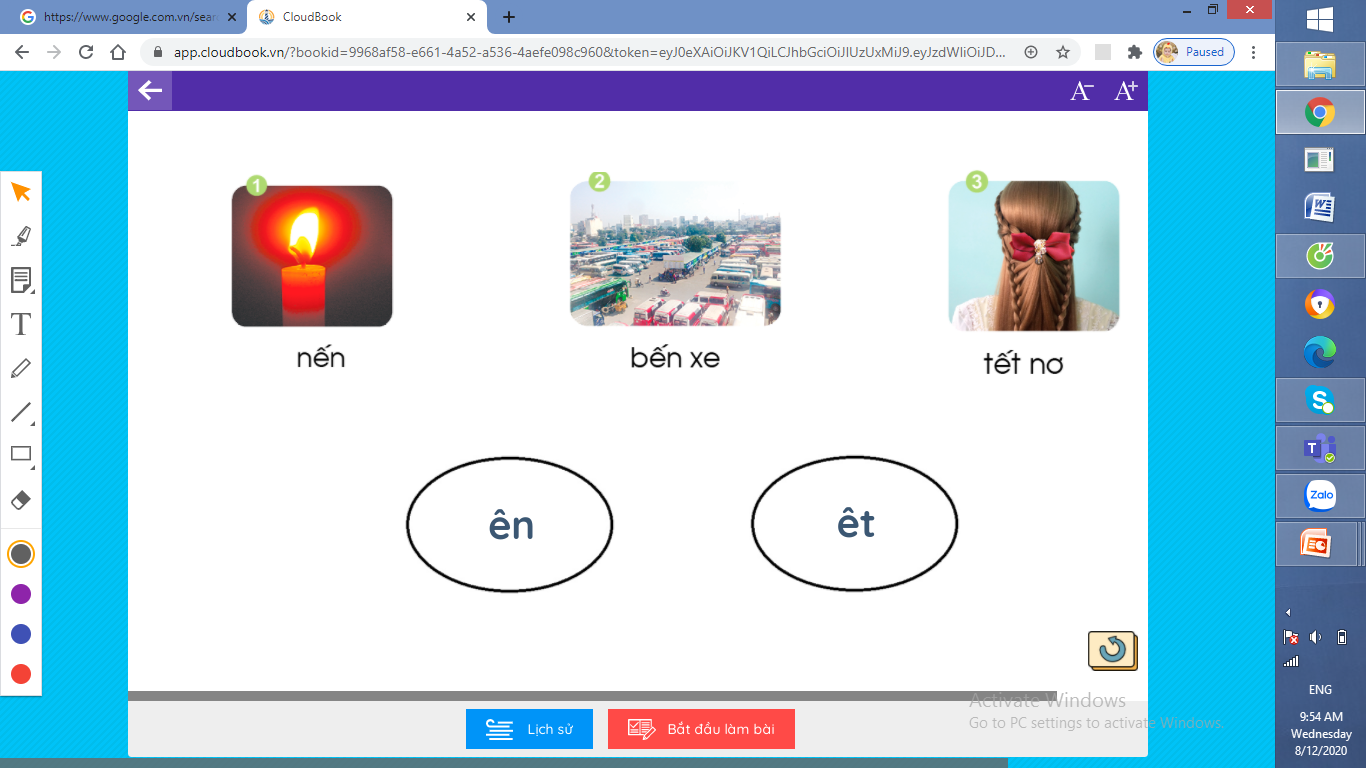 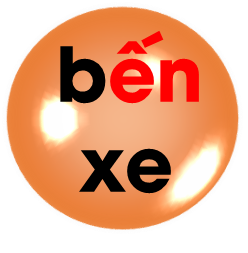 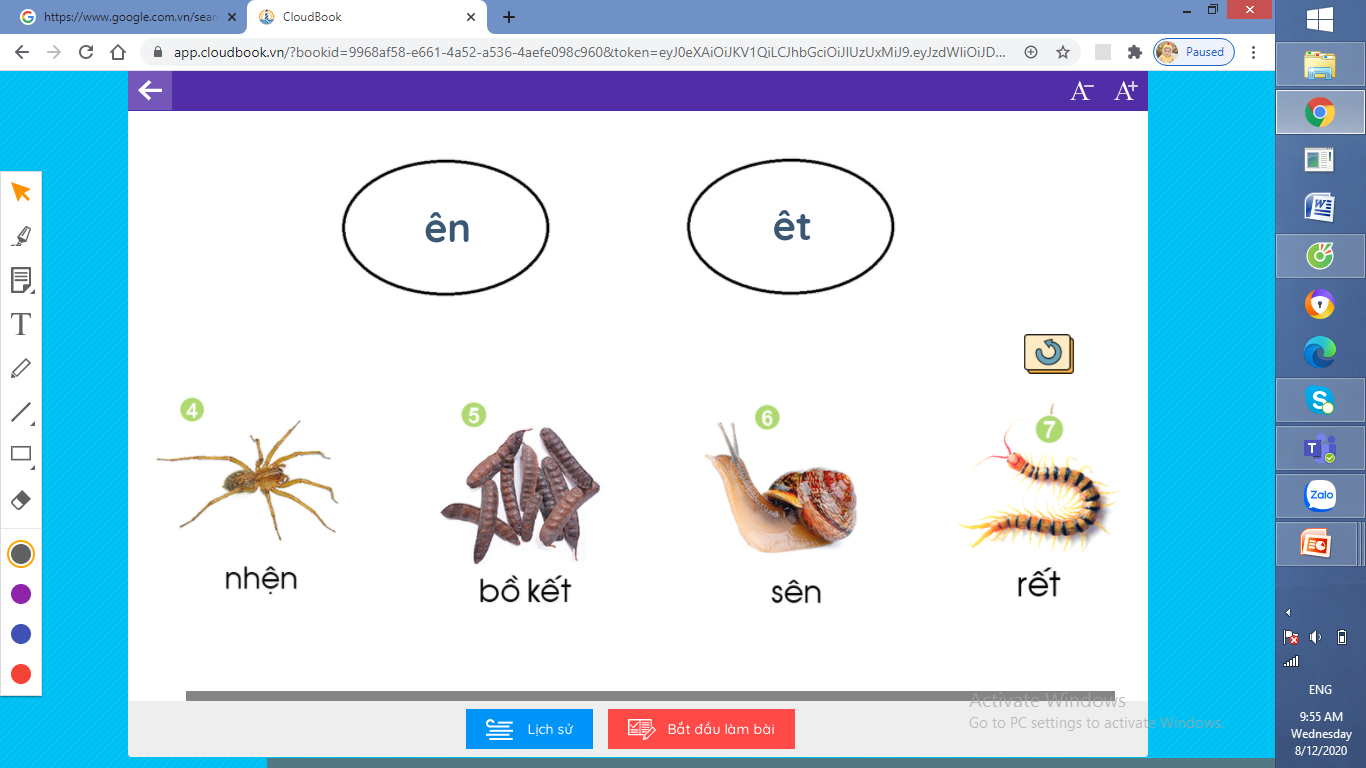 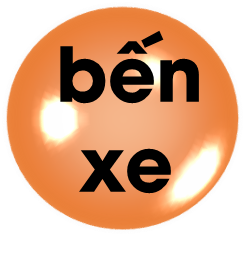 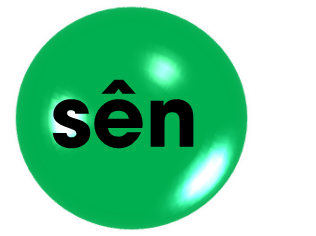 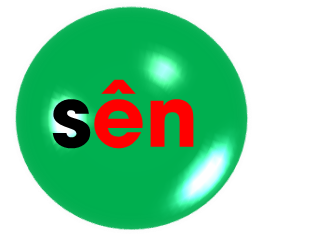 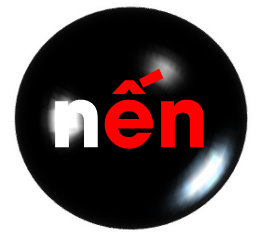 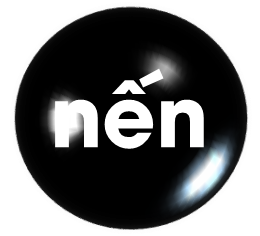 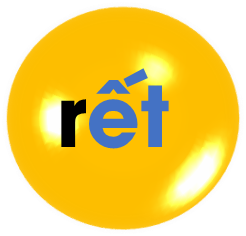 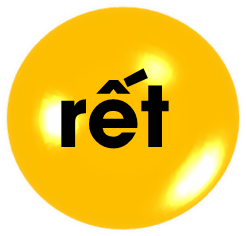 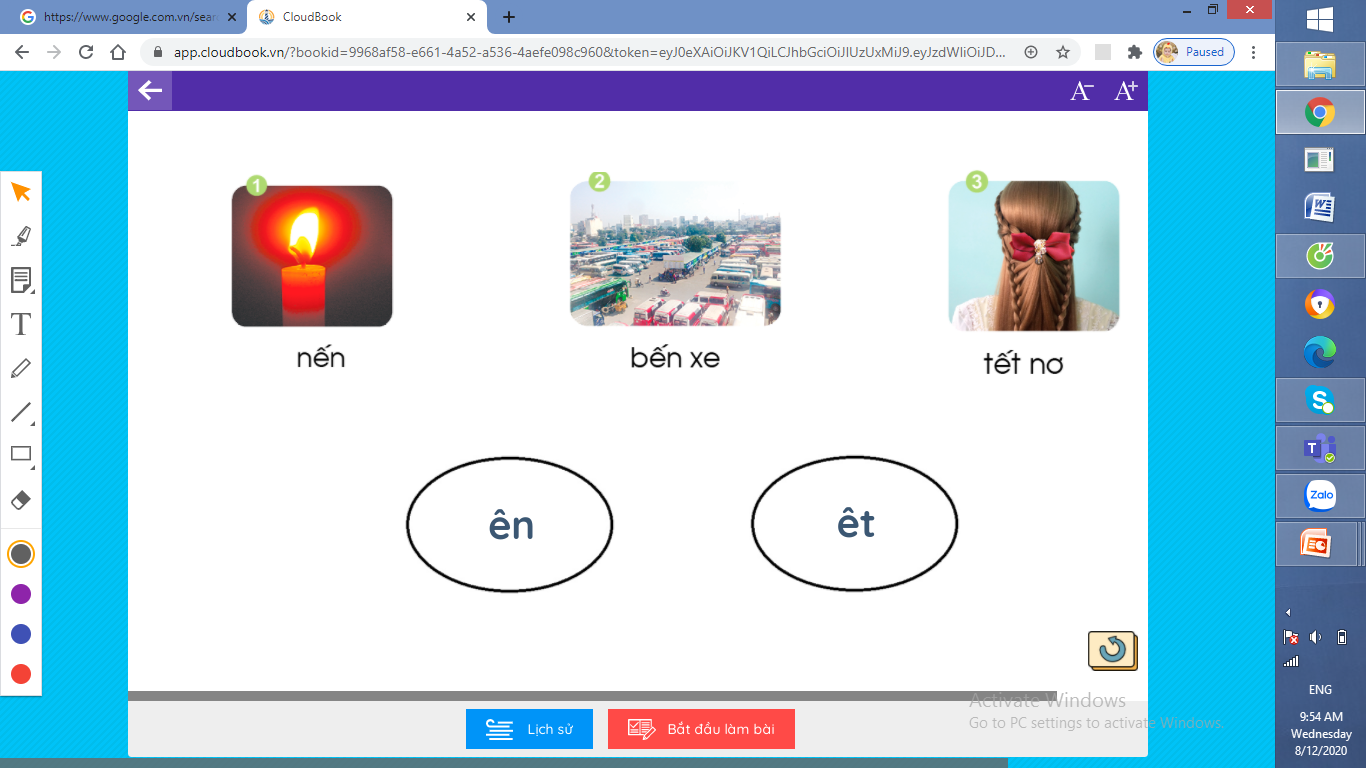 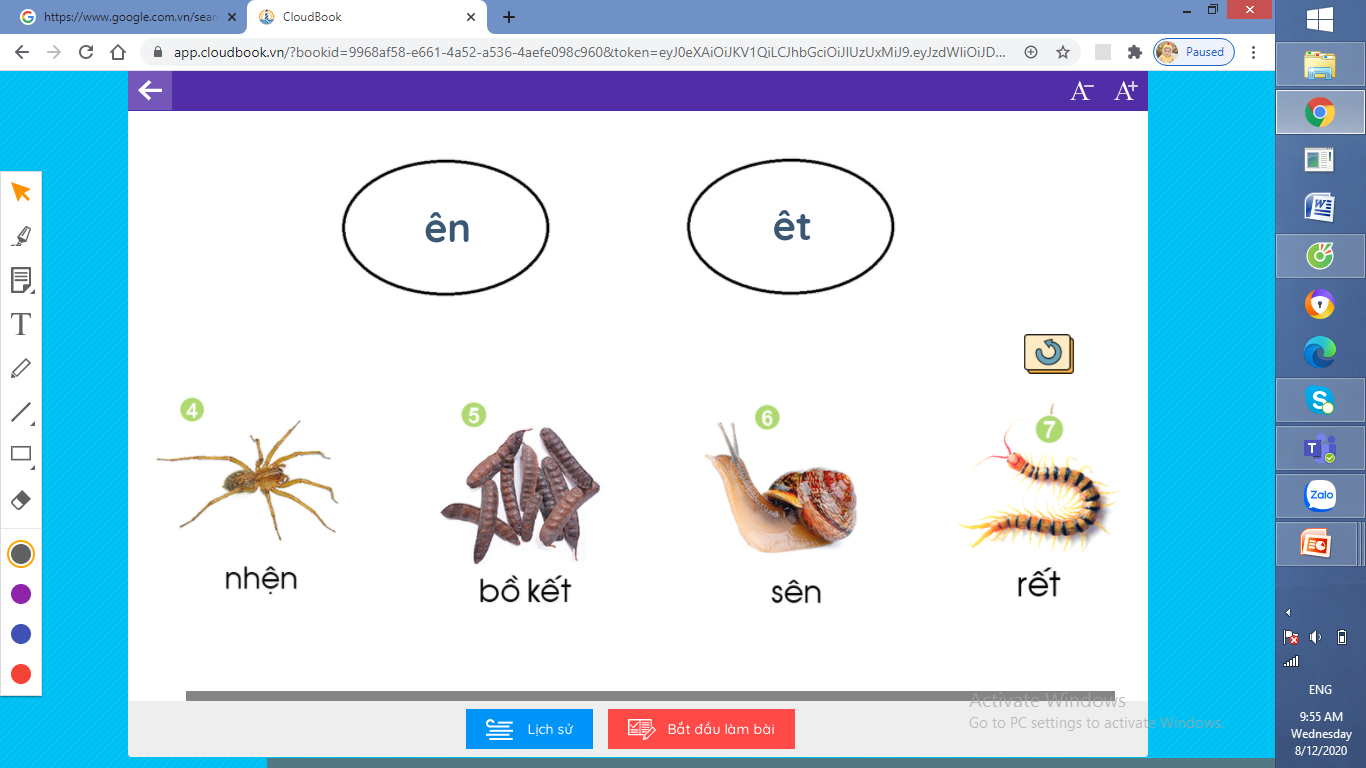 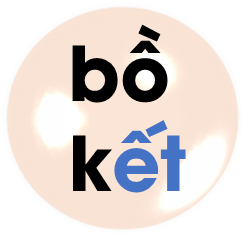 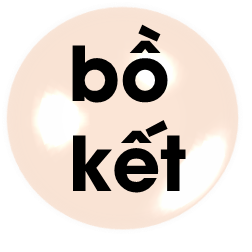 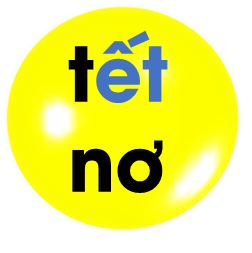 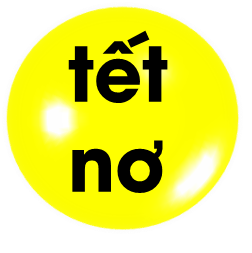 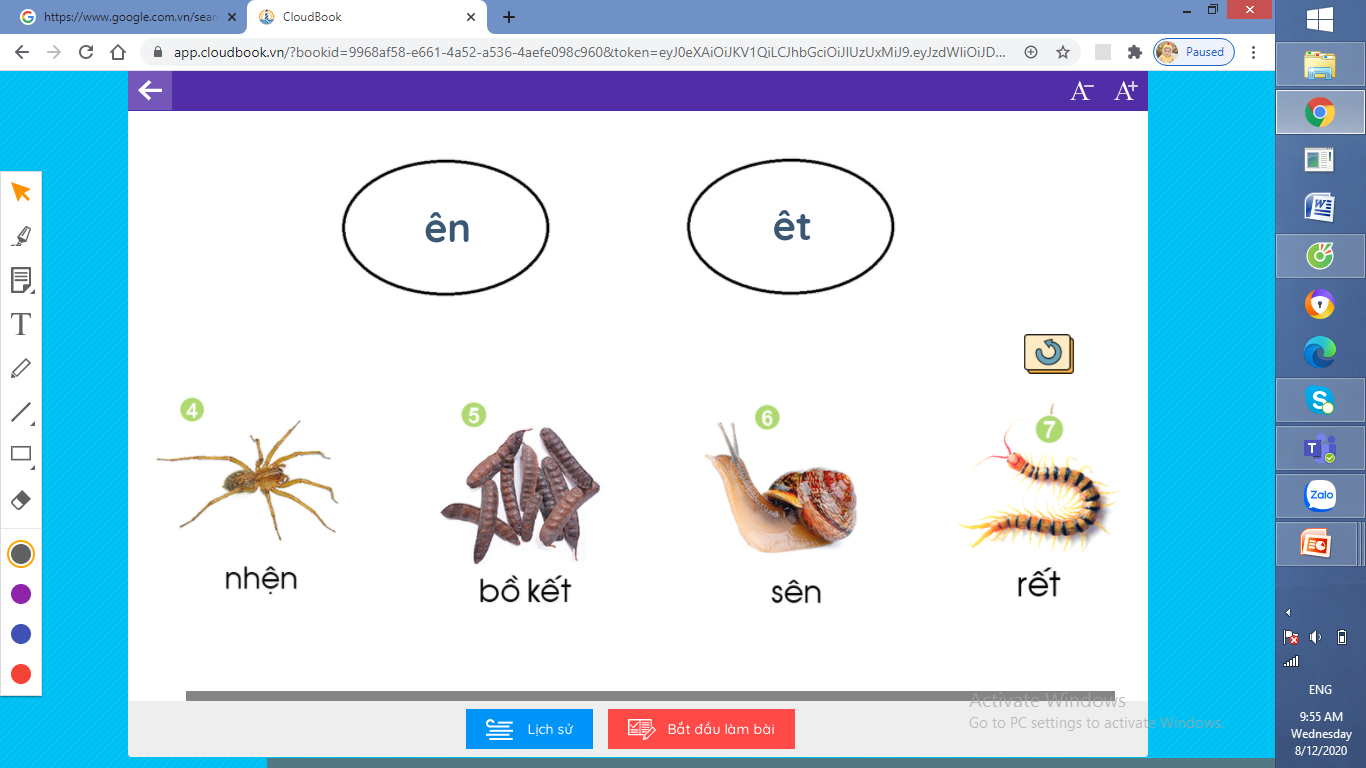 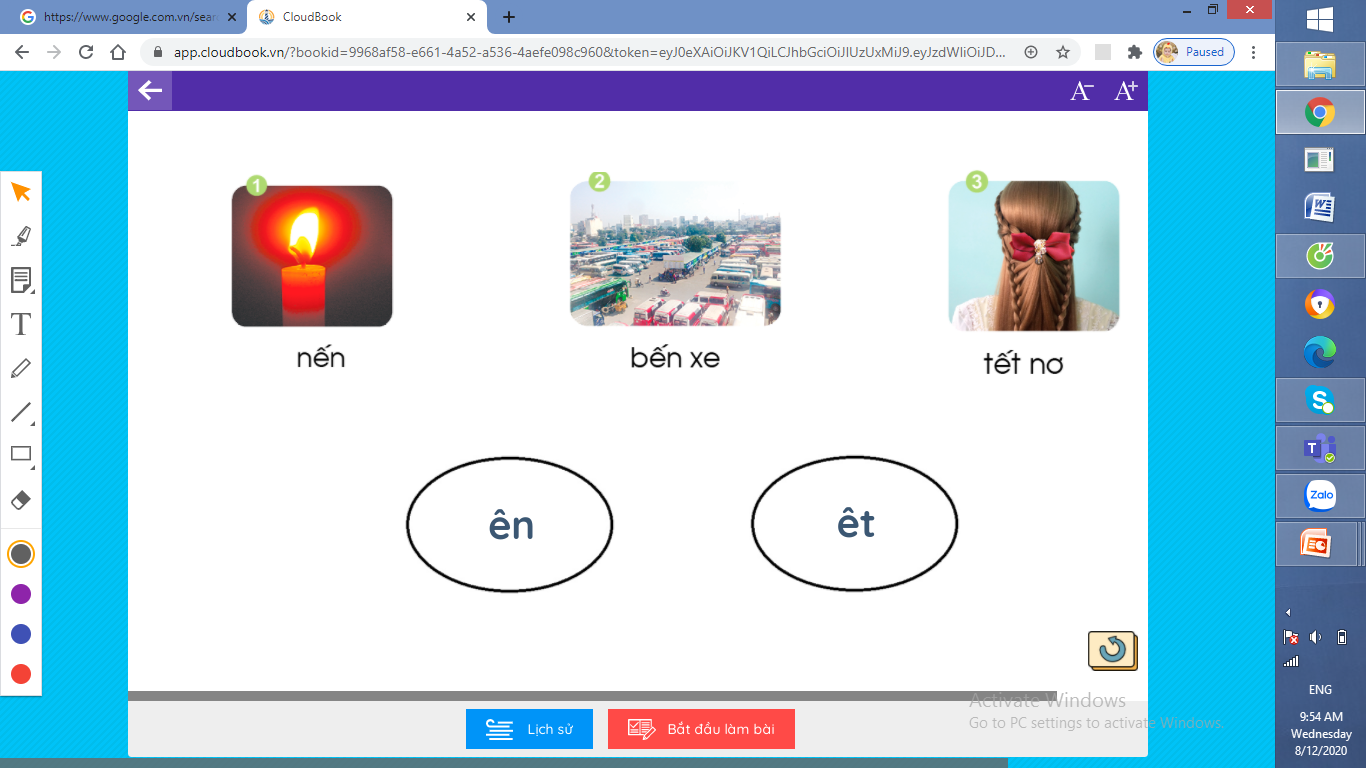 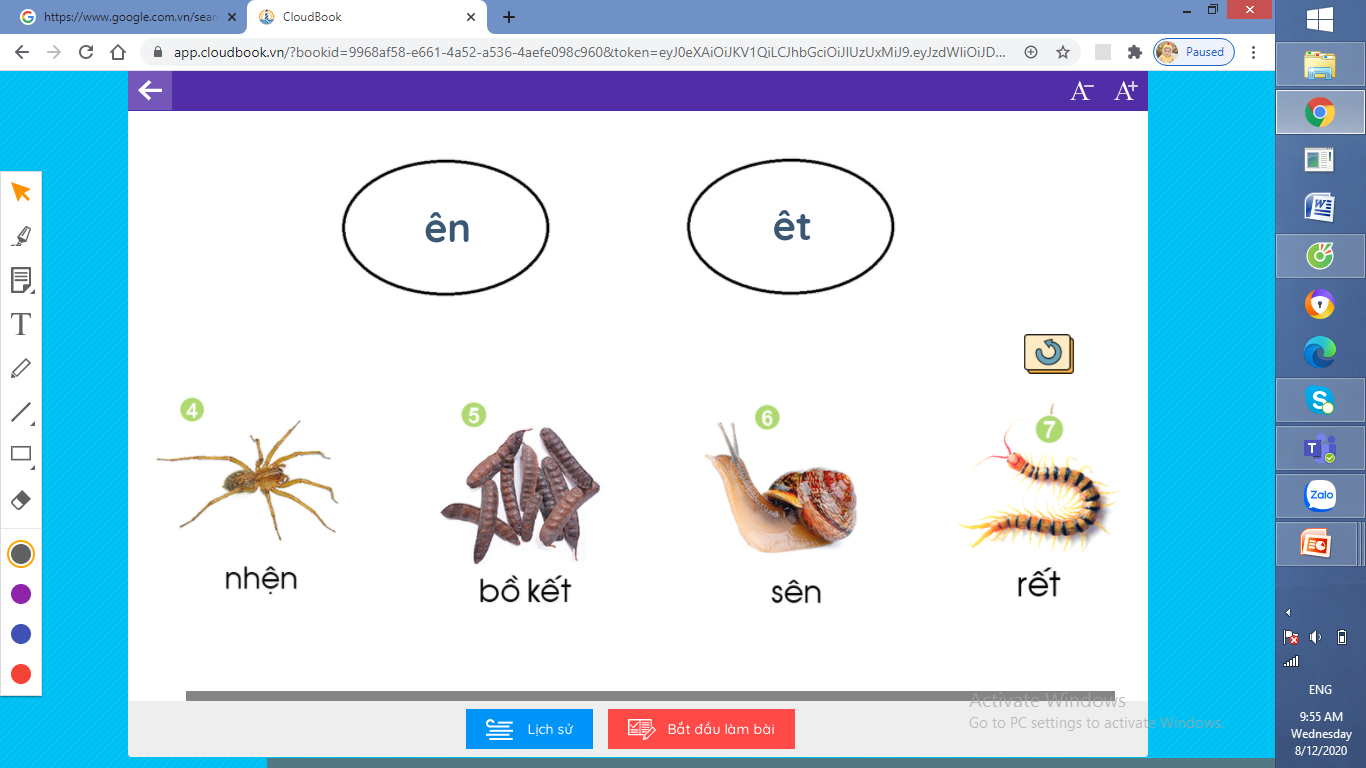 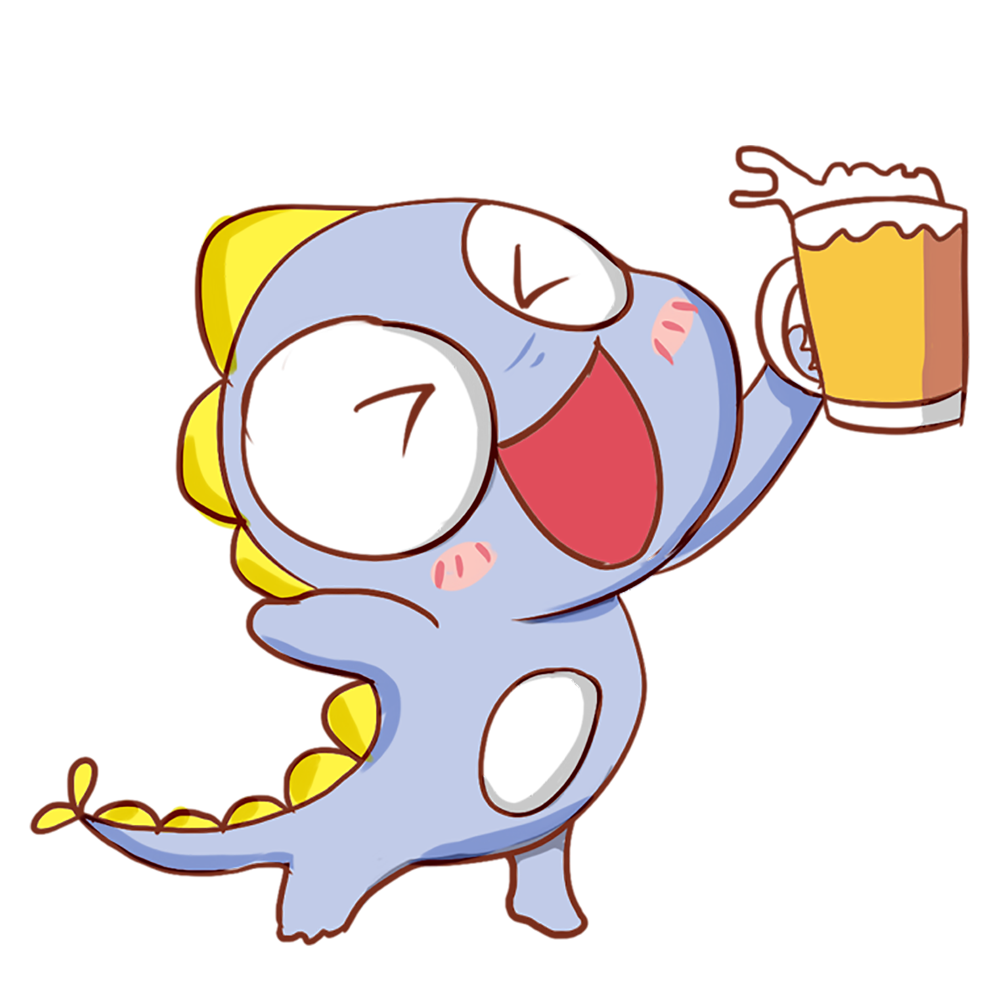 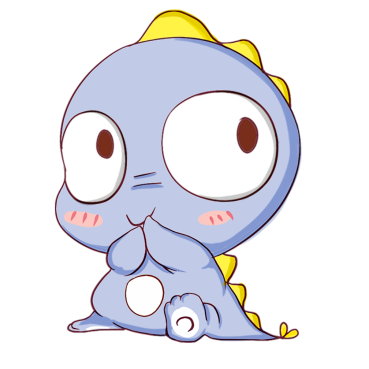 2: Tìm tiếng có vần ên, tiếng có vần êt
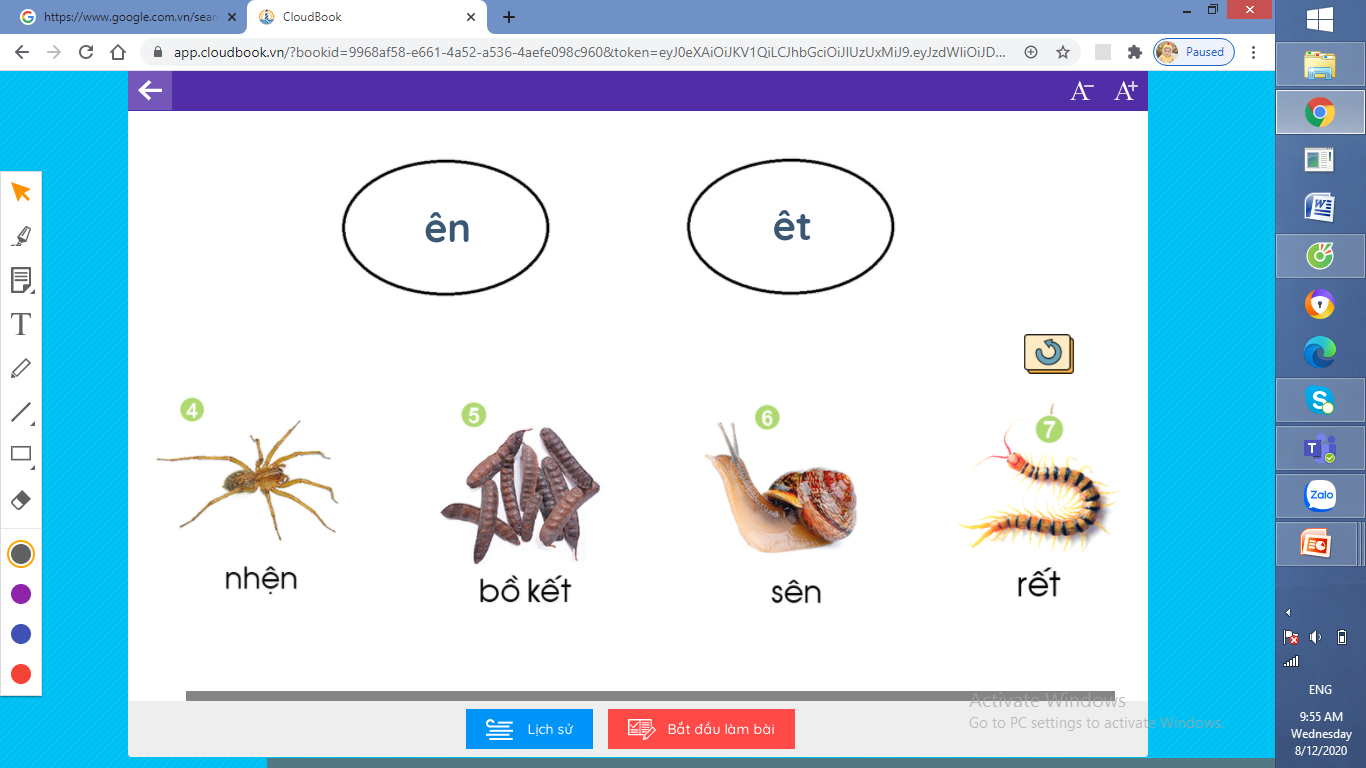 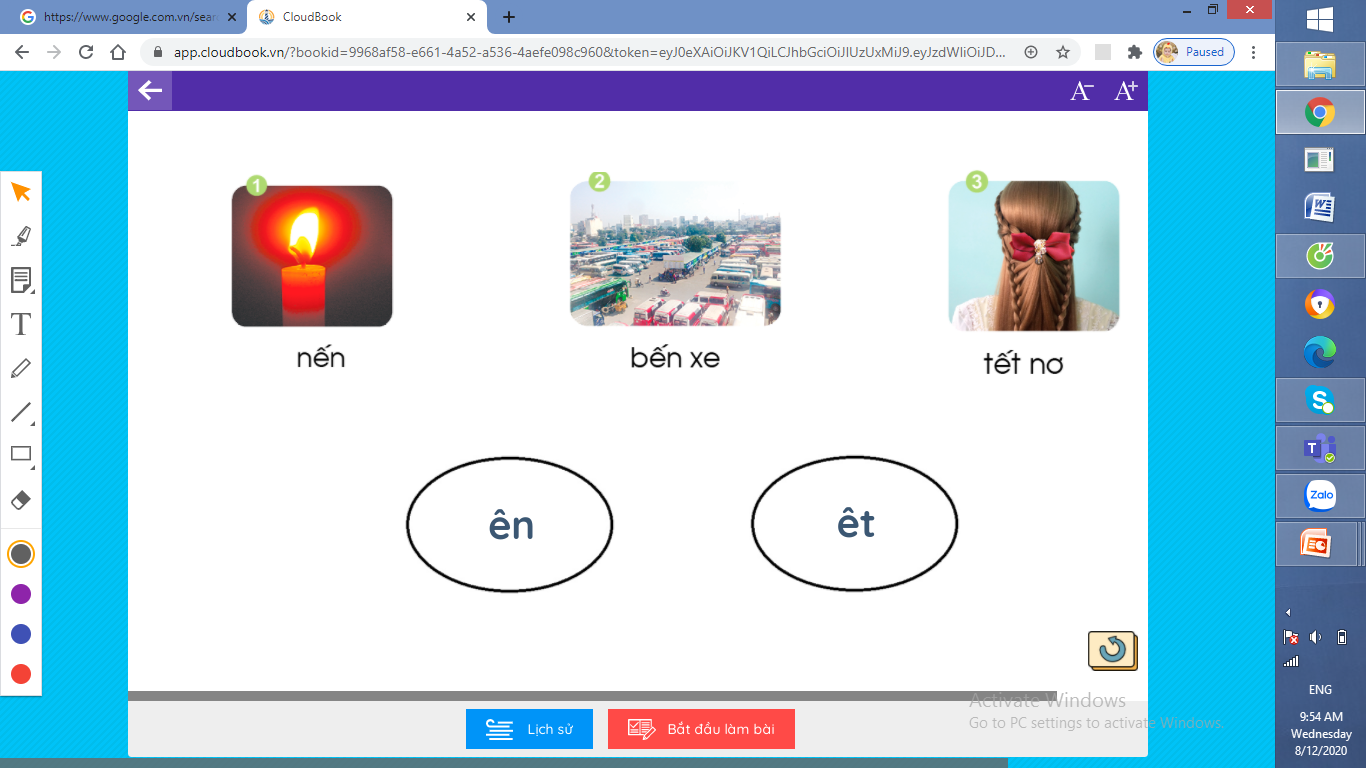 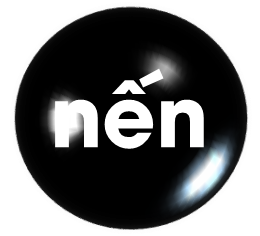 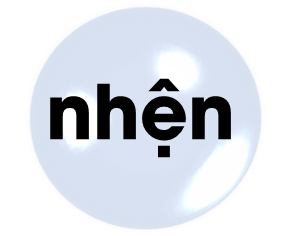 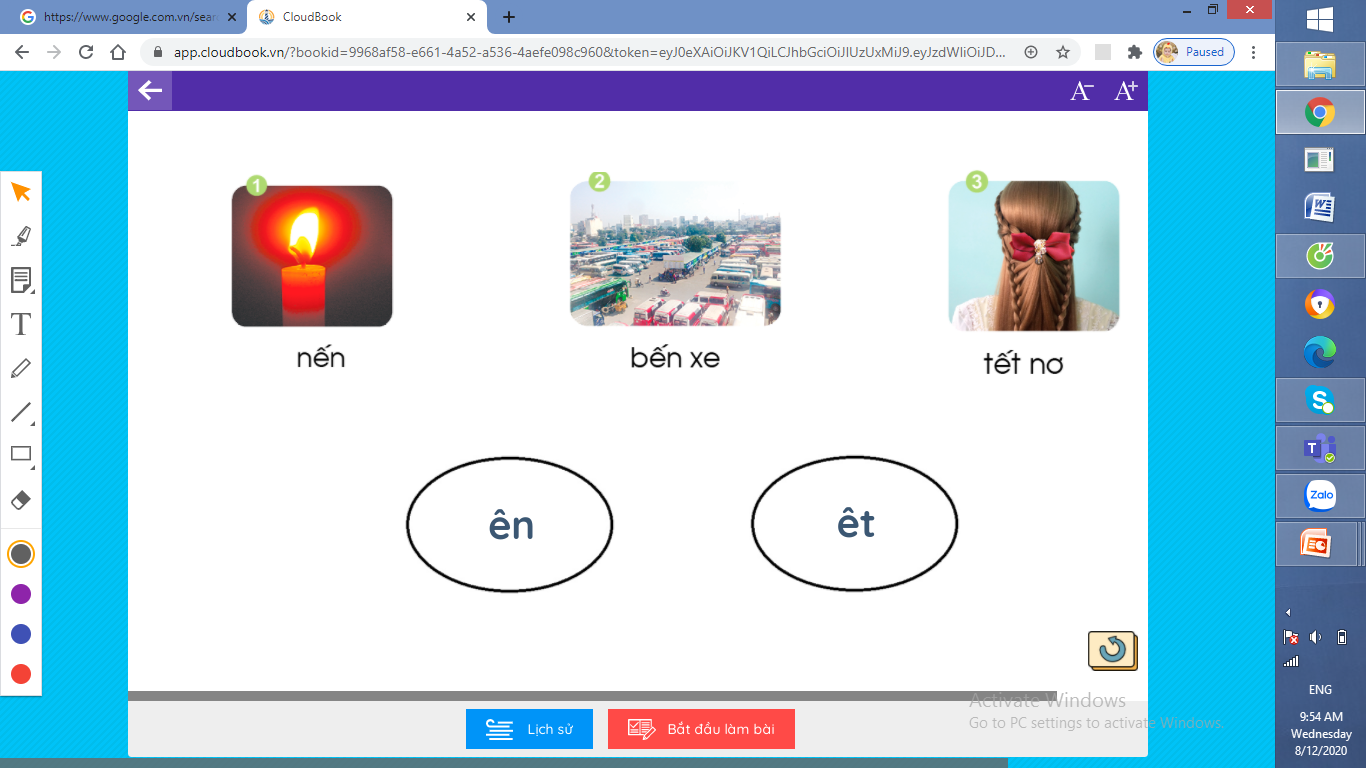 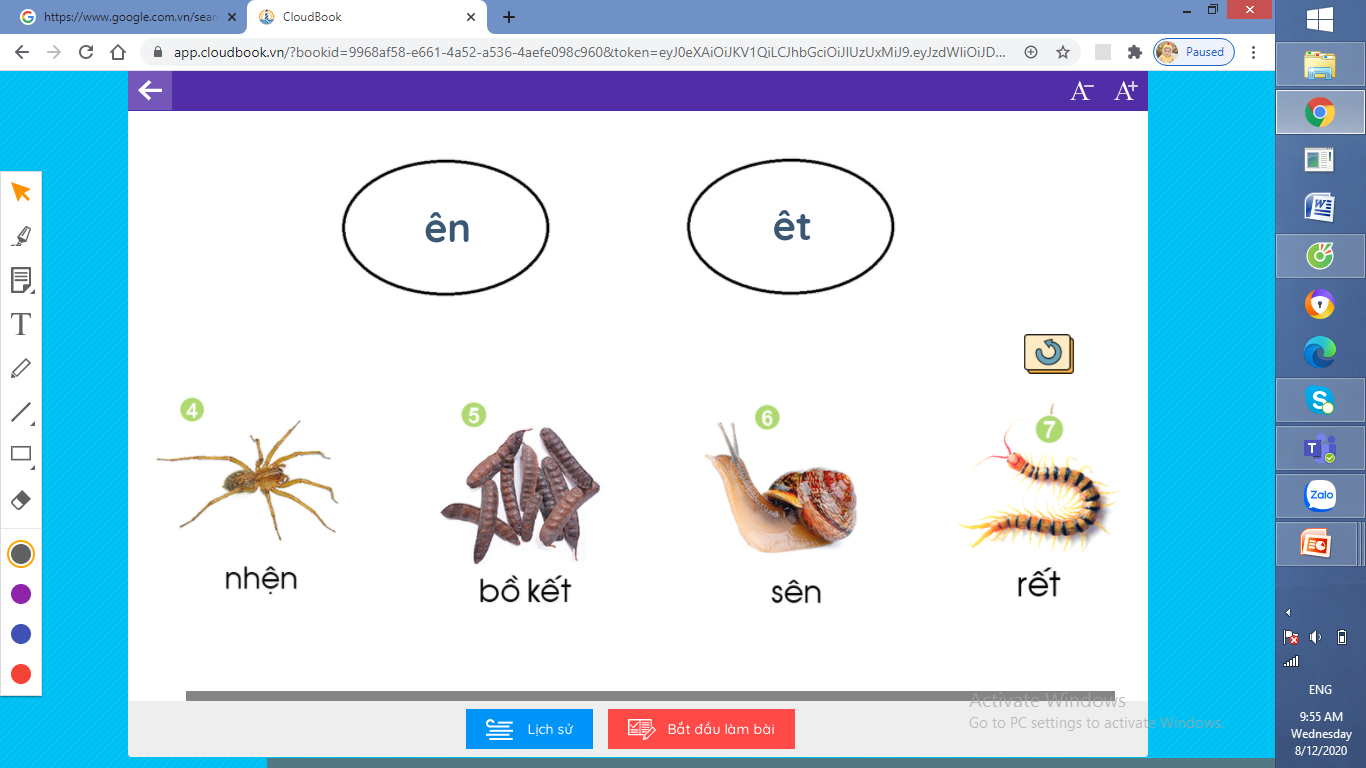 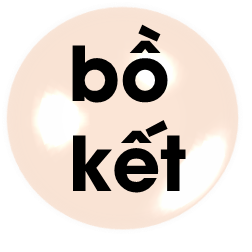 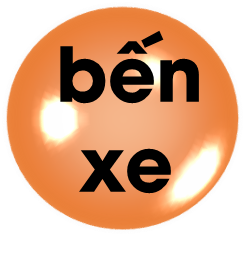 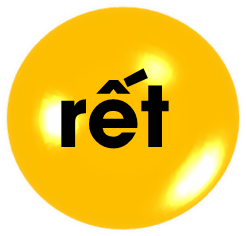 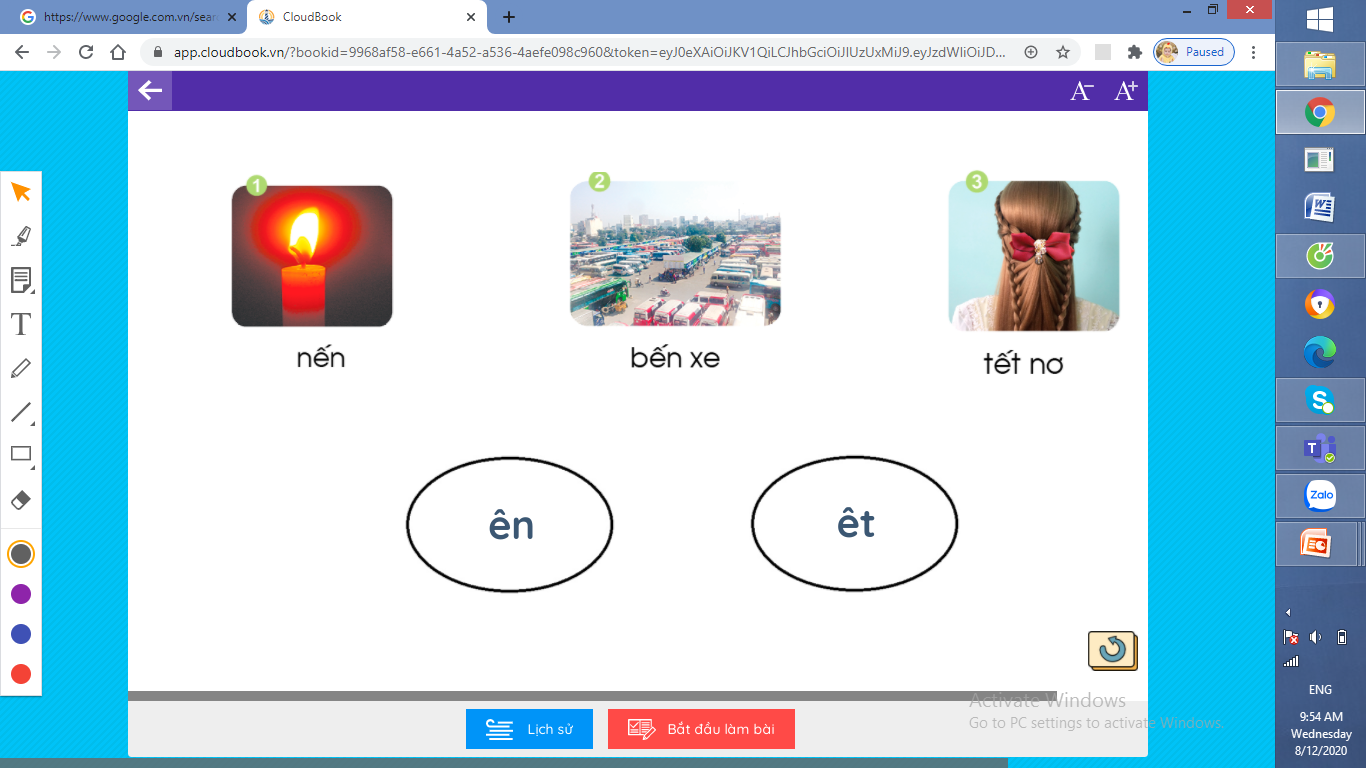 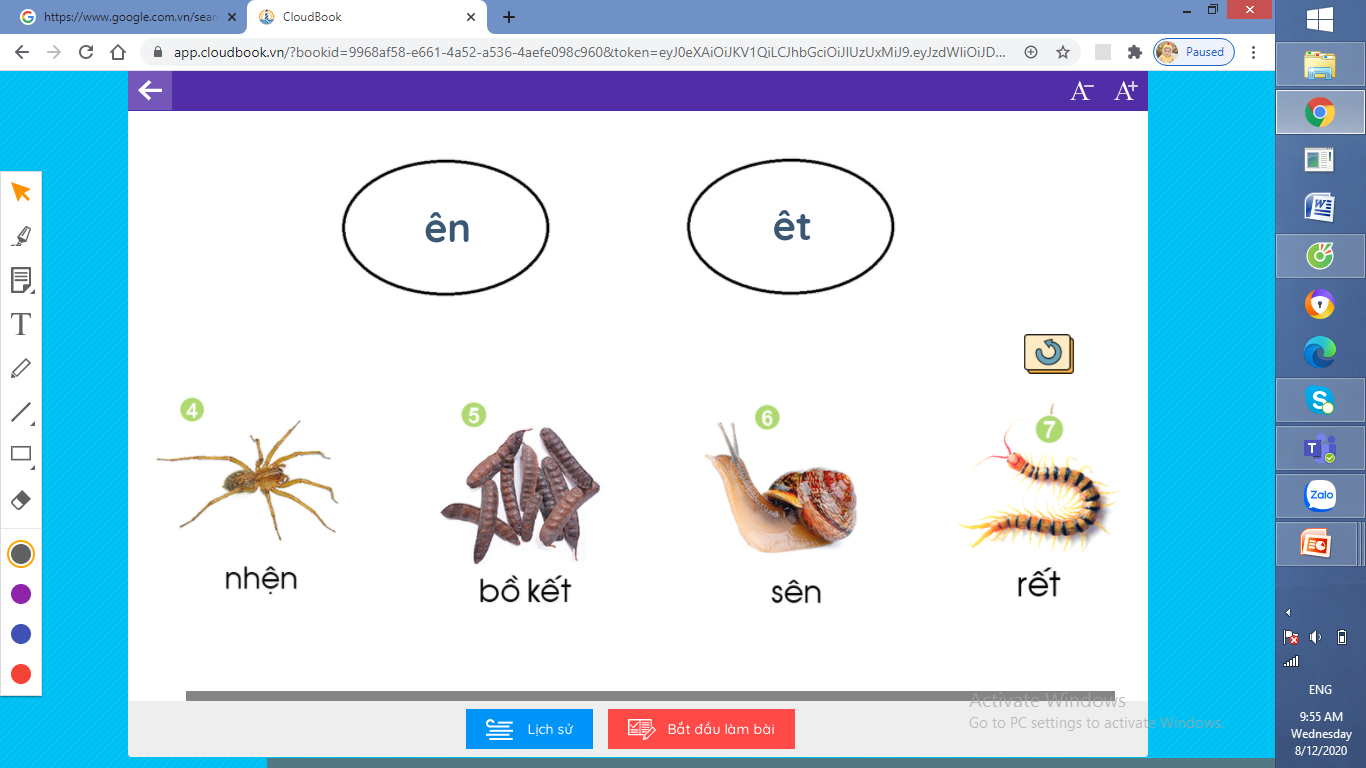 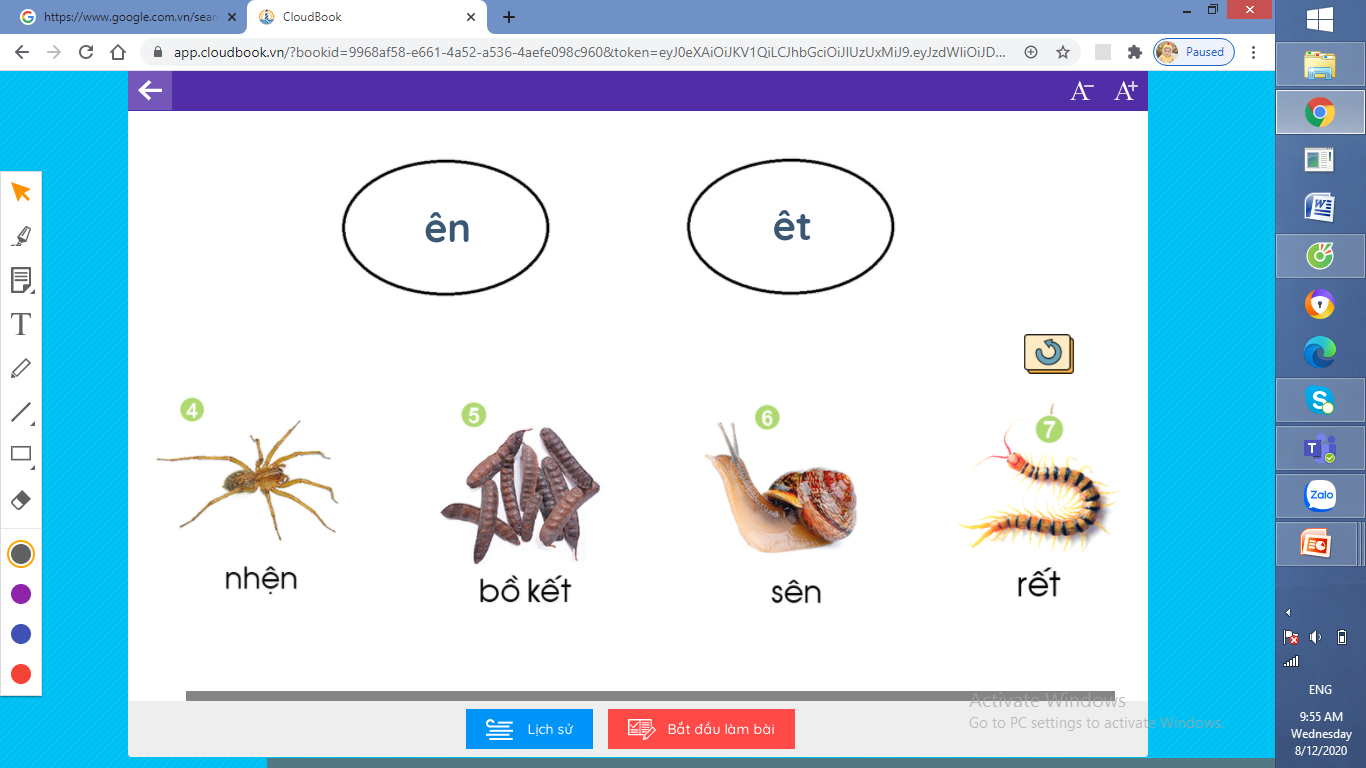 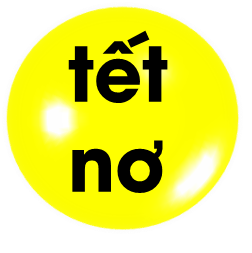 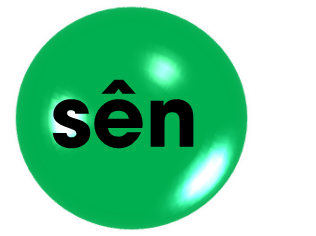 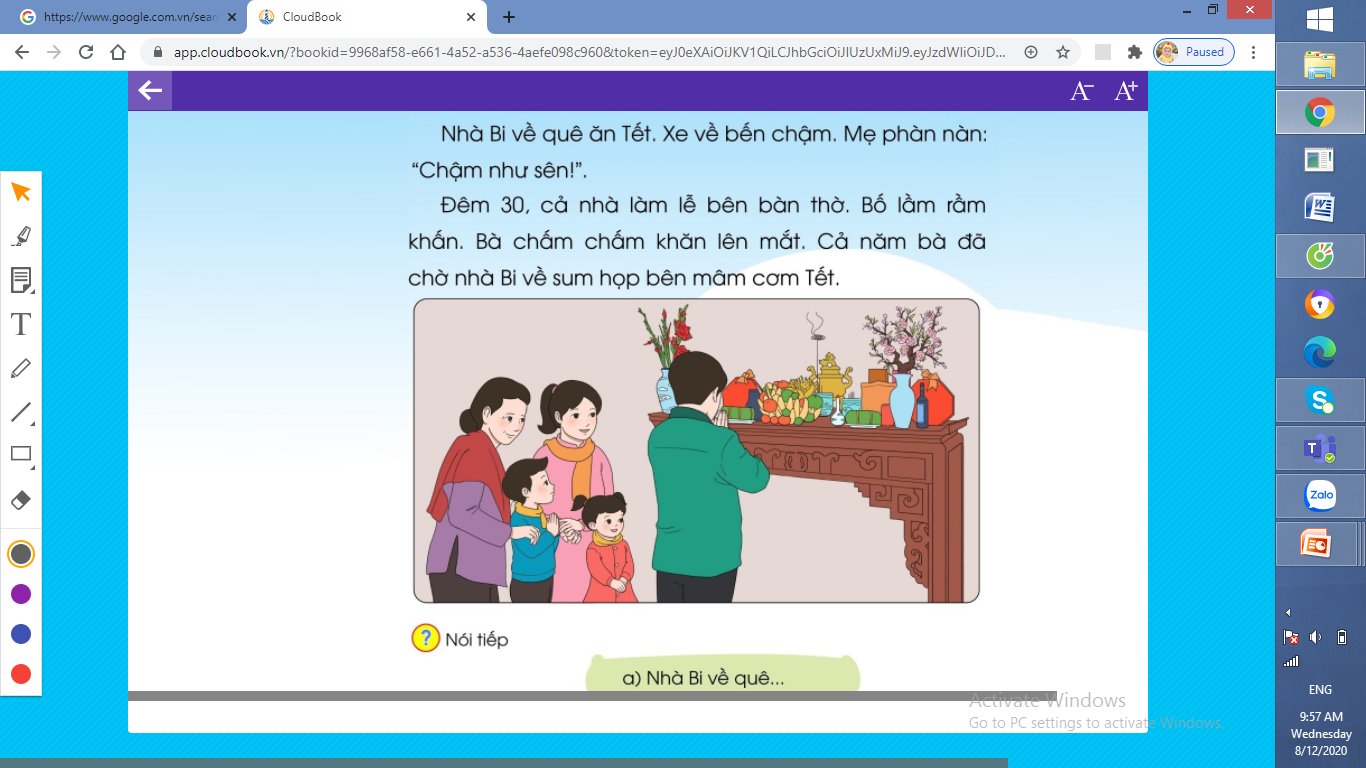 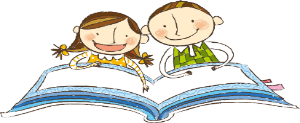 Tập đọc
Về quê ăn Tết
	Nhà Bi về quê ăn Tết. Xe về bến chậm. Mẹ phàn nàn:  “Chậm như sên!”.  
	Đêm 30, cả nhà làm lễ bên bàn thờ. Bố lầm rầm khấn.   Bà chấm chấm khăn lên mắt. Cả năm bà đã chờ nhà Bi   về sum họp bên mâm cơm Tết.
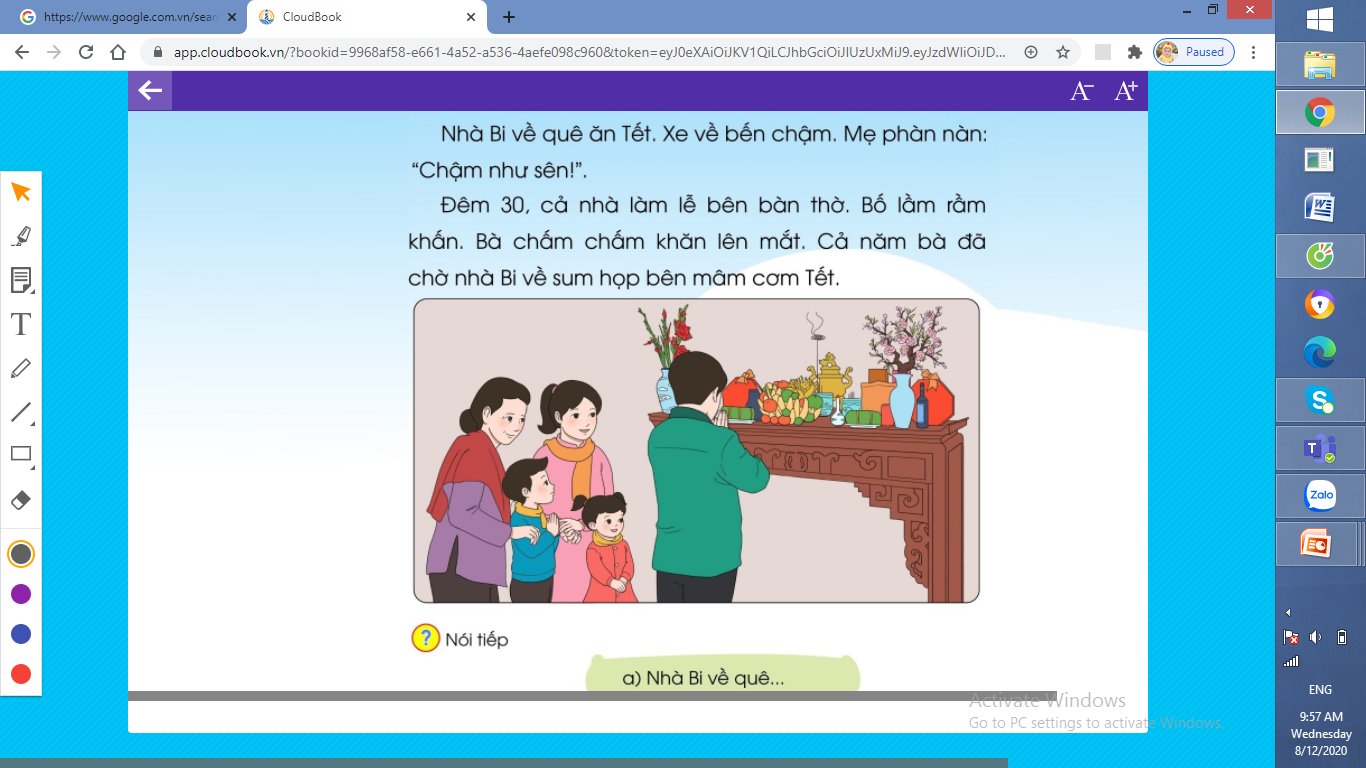 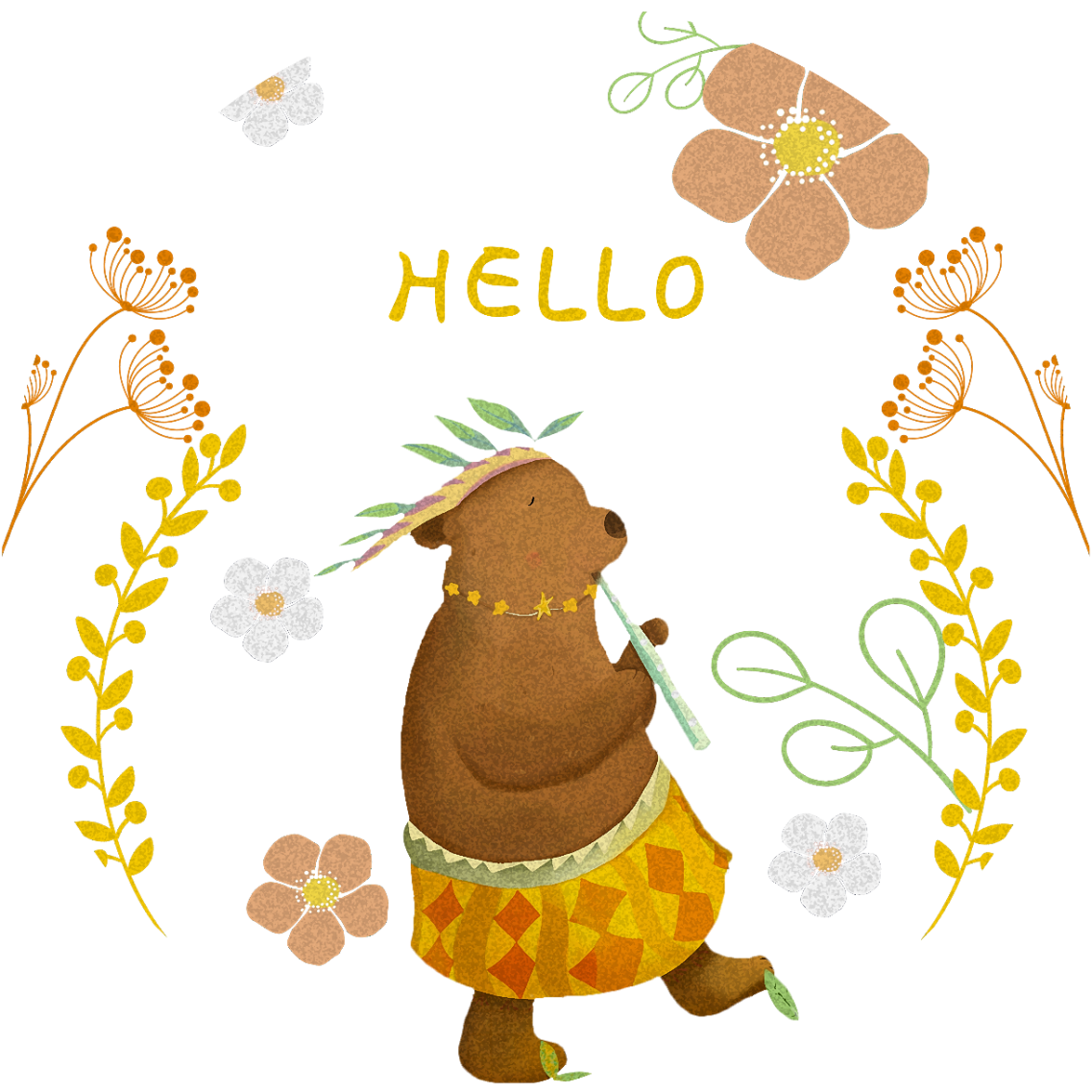 về bến
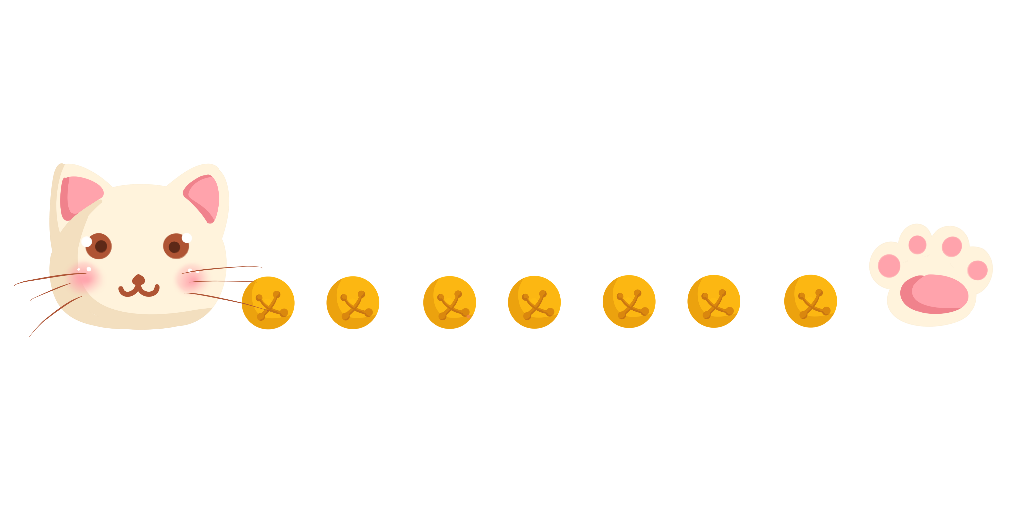 TỪ KHÓ
phàn nàn
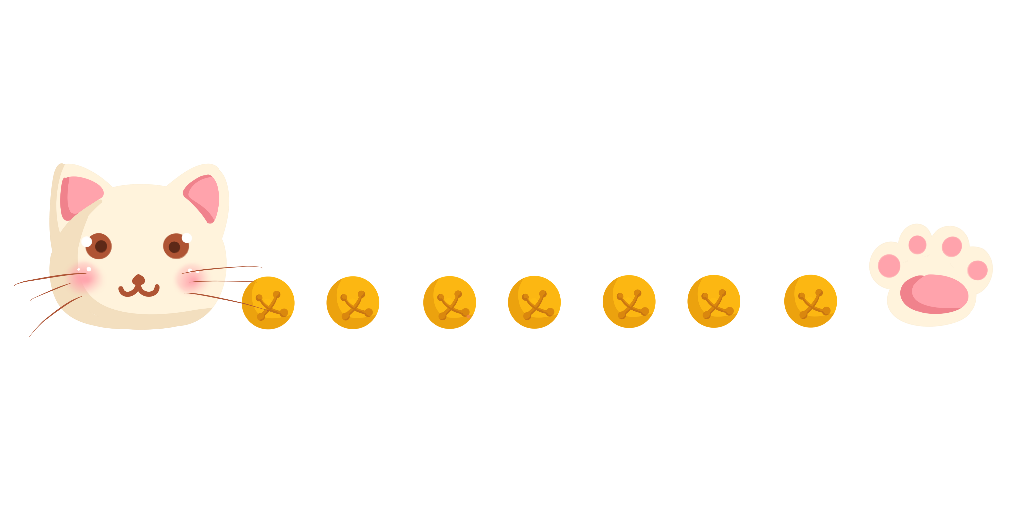 sum họp
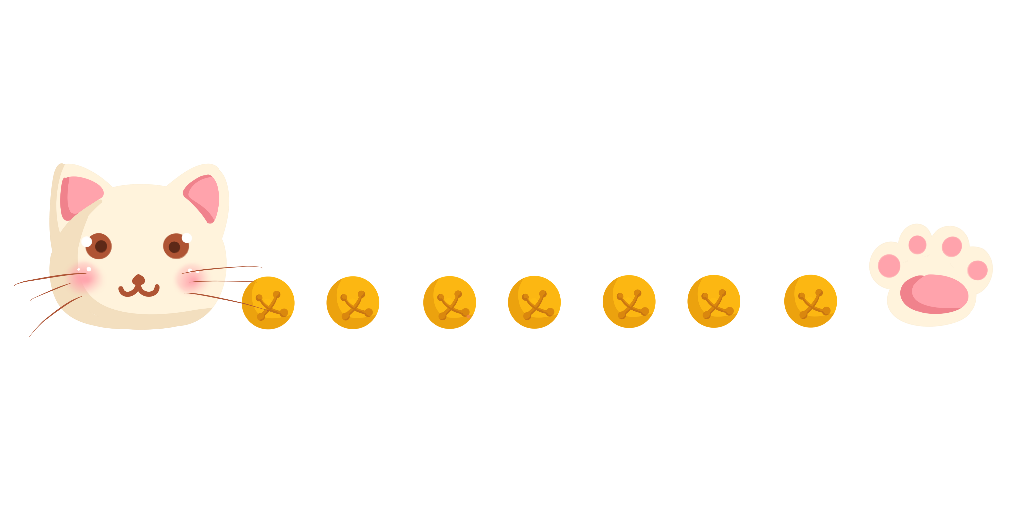 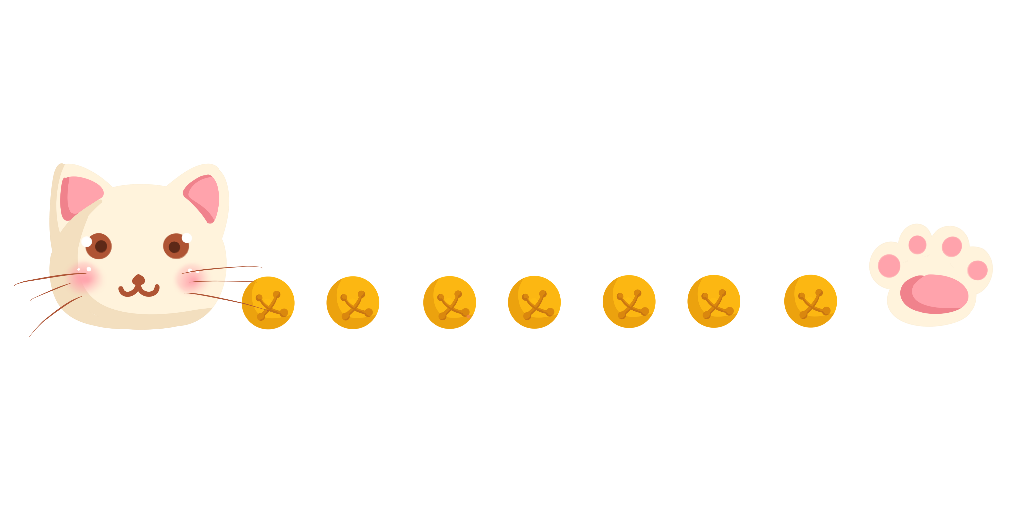 chậm như sên
làm lễ
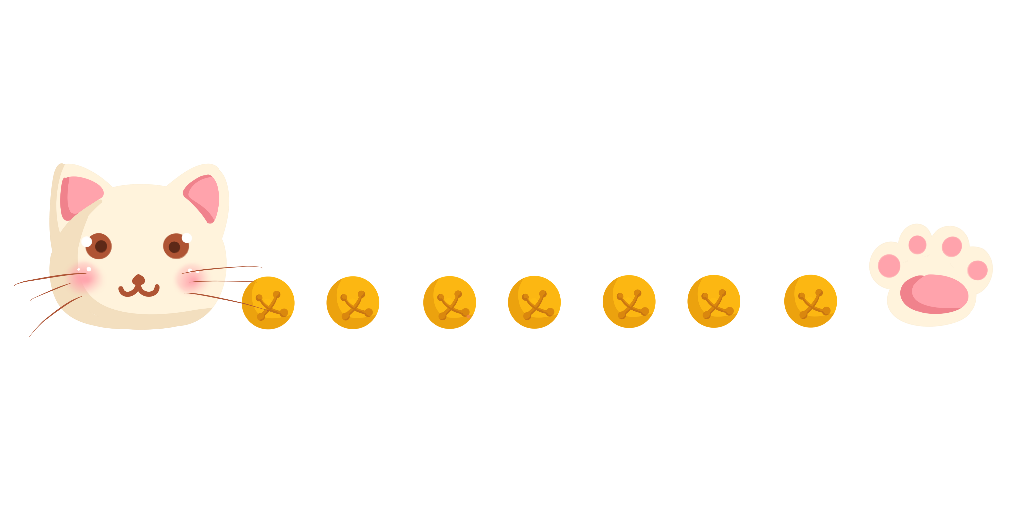 lầm rầm khấn
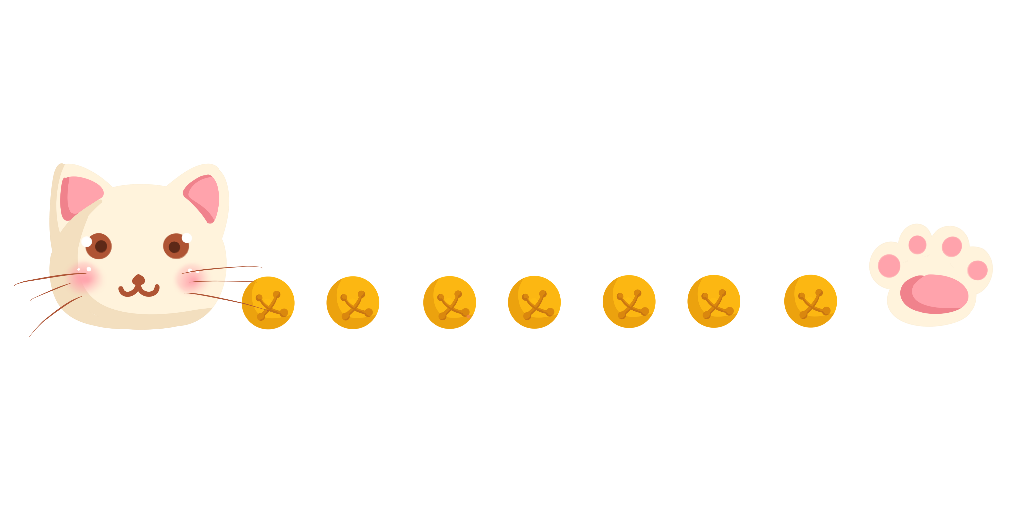 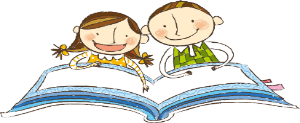 Luyện đọc câu
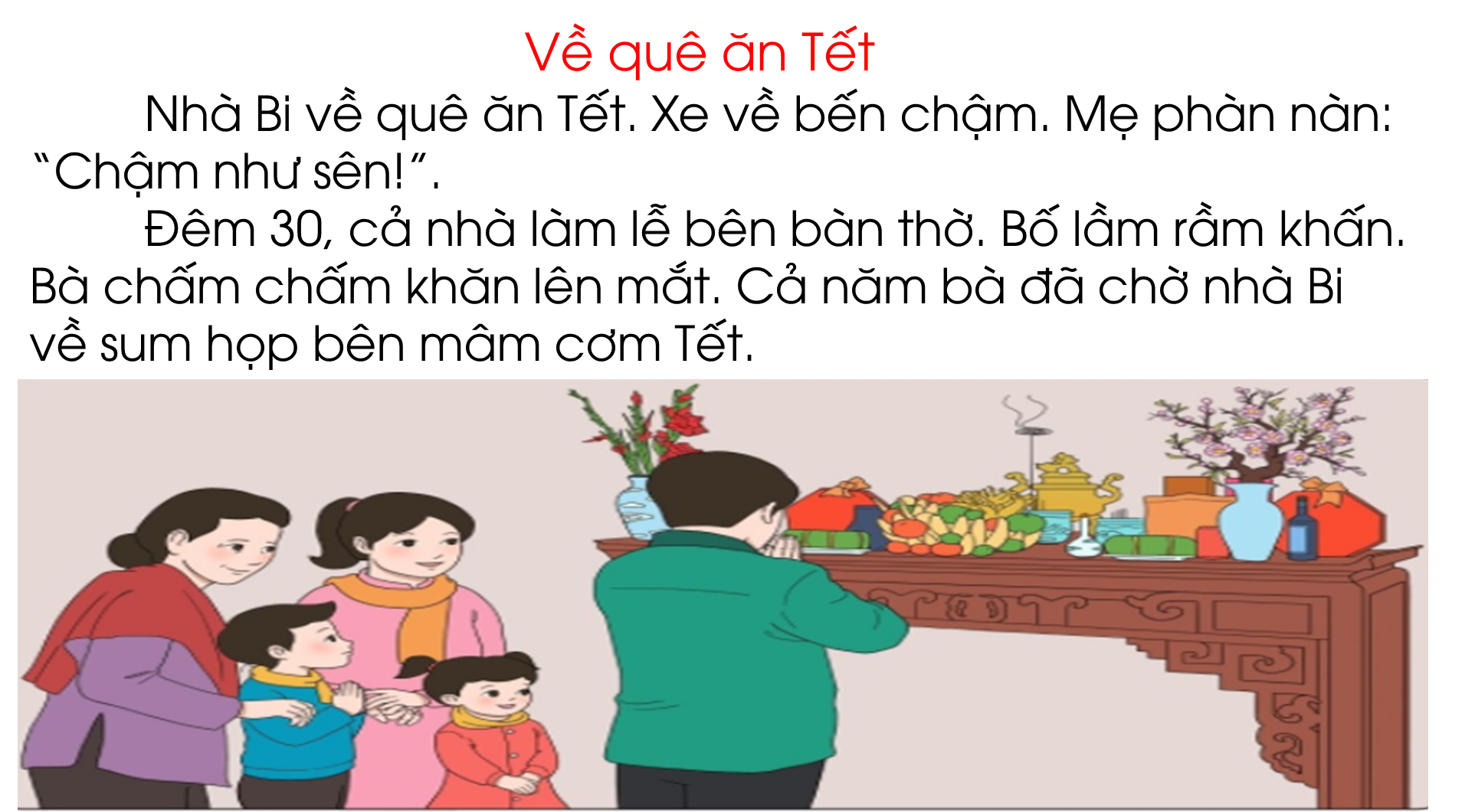 3
2
1
4
6
5
8
7
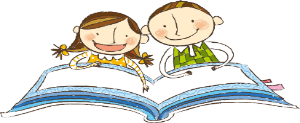 Chia đoạn
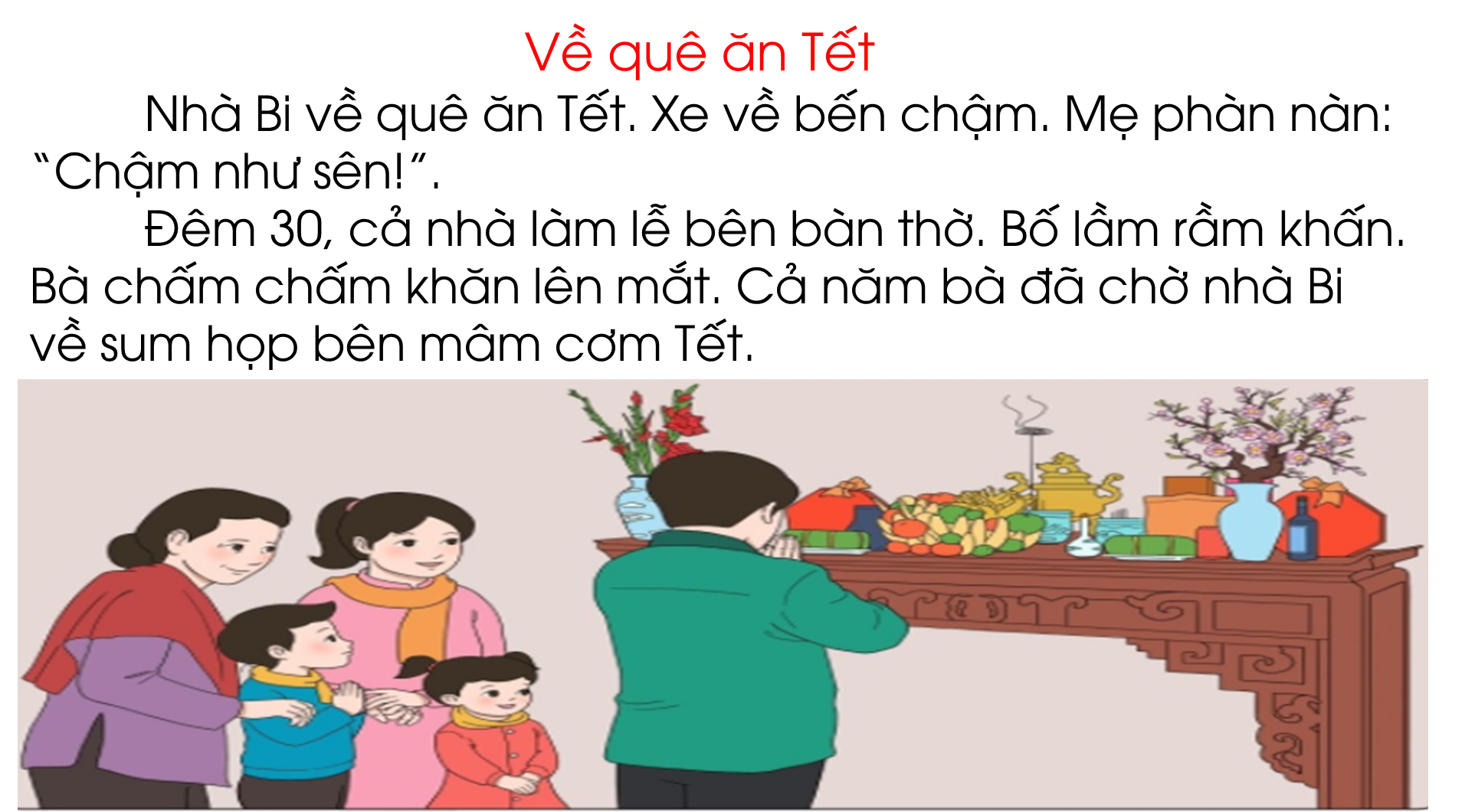 1
2
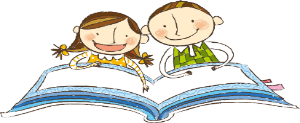 Tập đọc
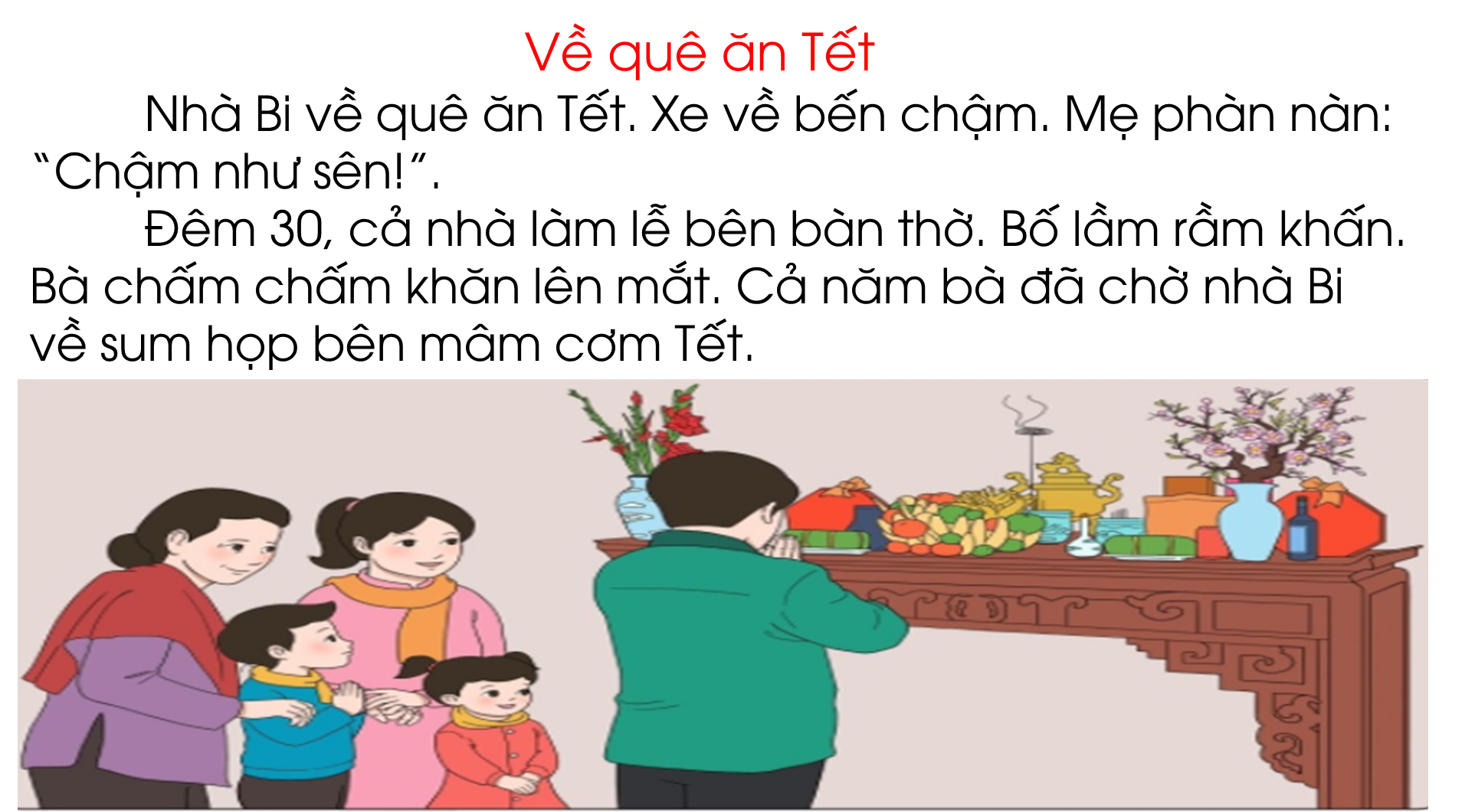 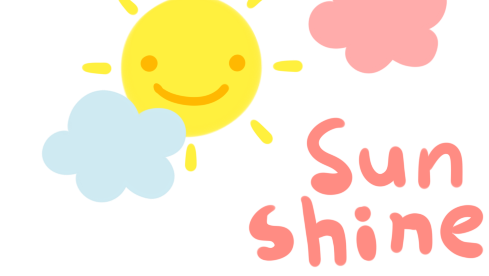 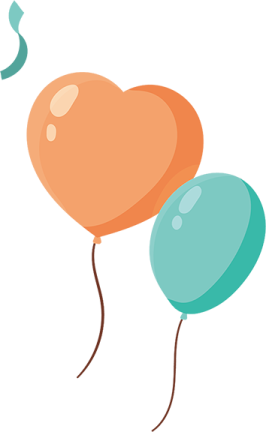 Tìm hiểu bài
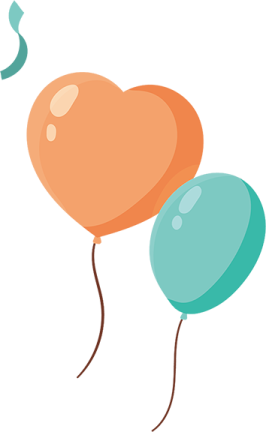 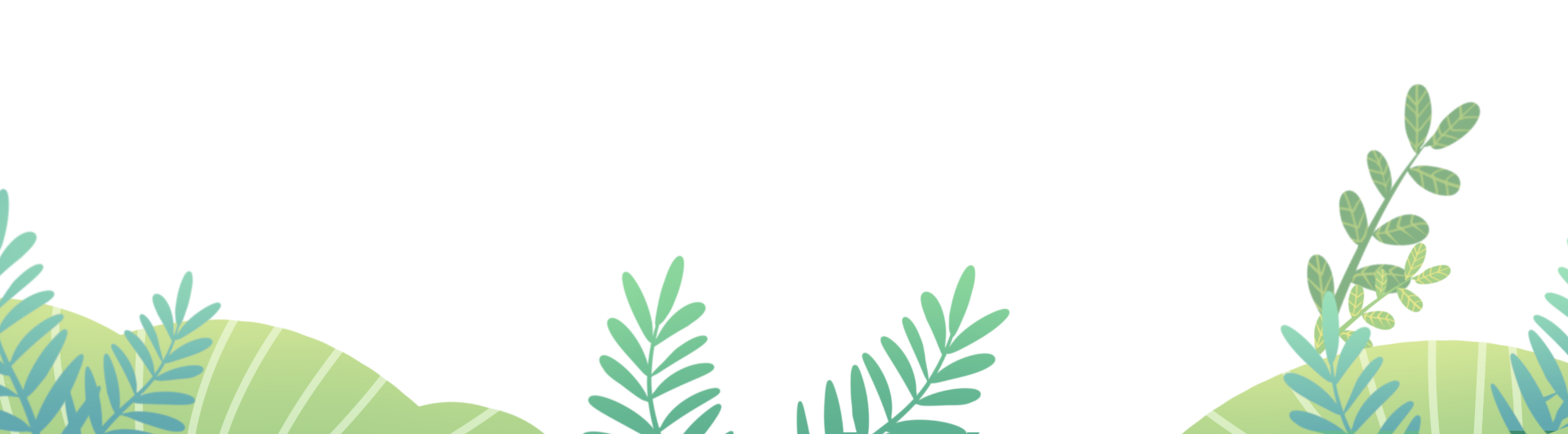 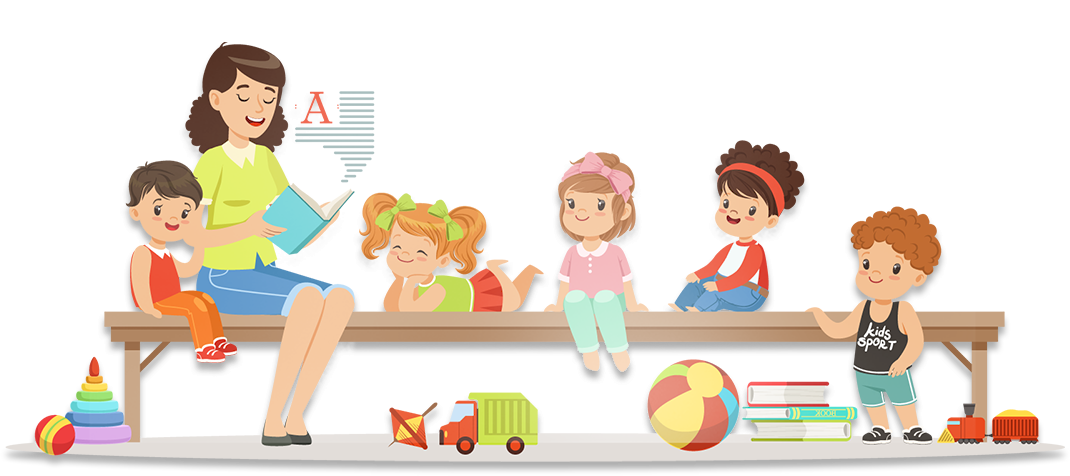 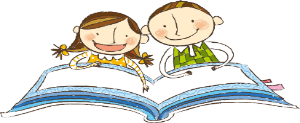 Tập đọc
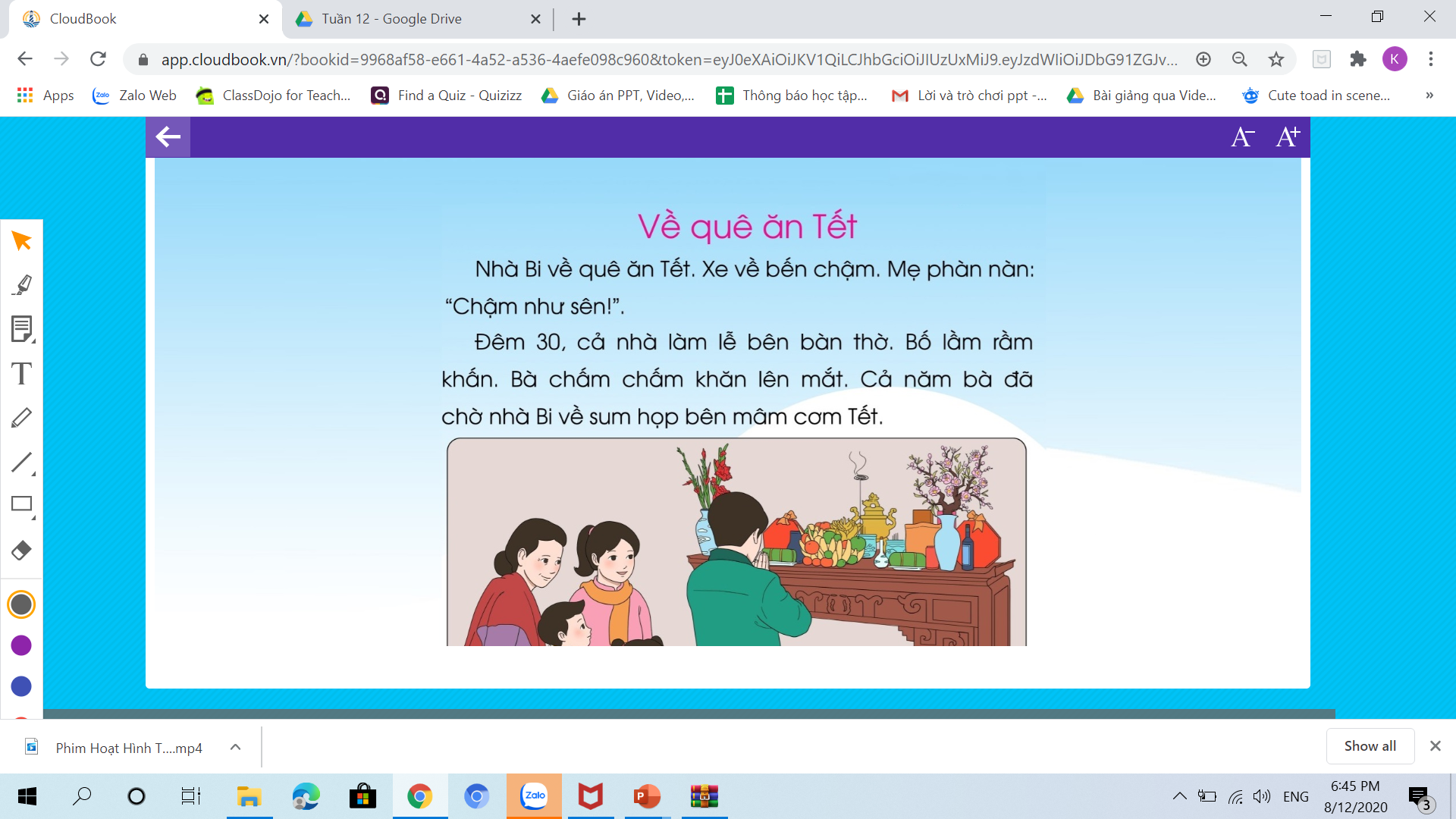 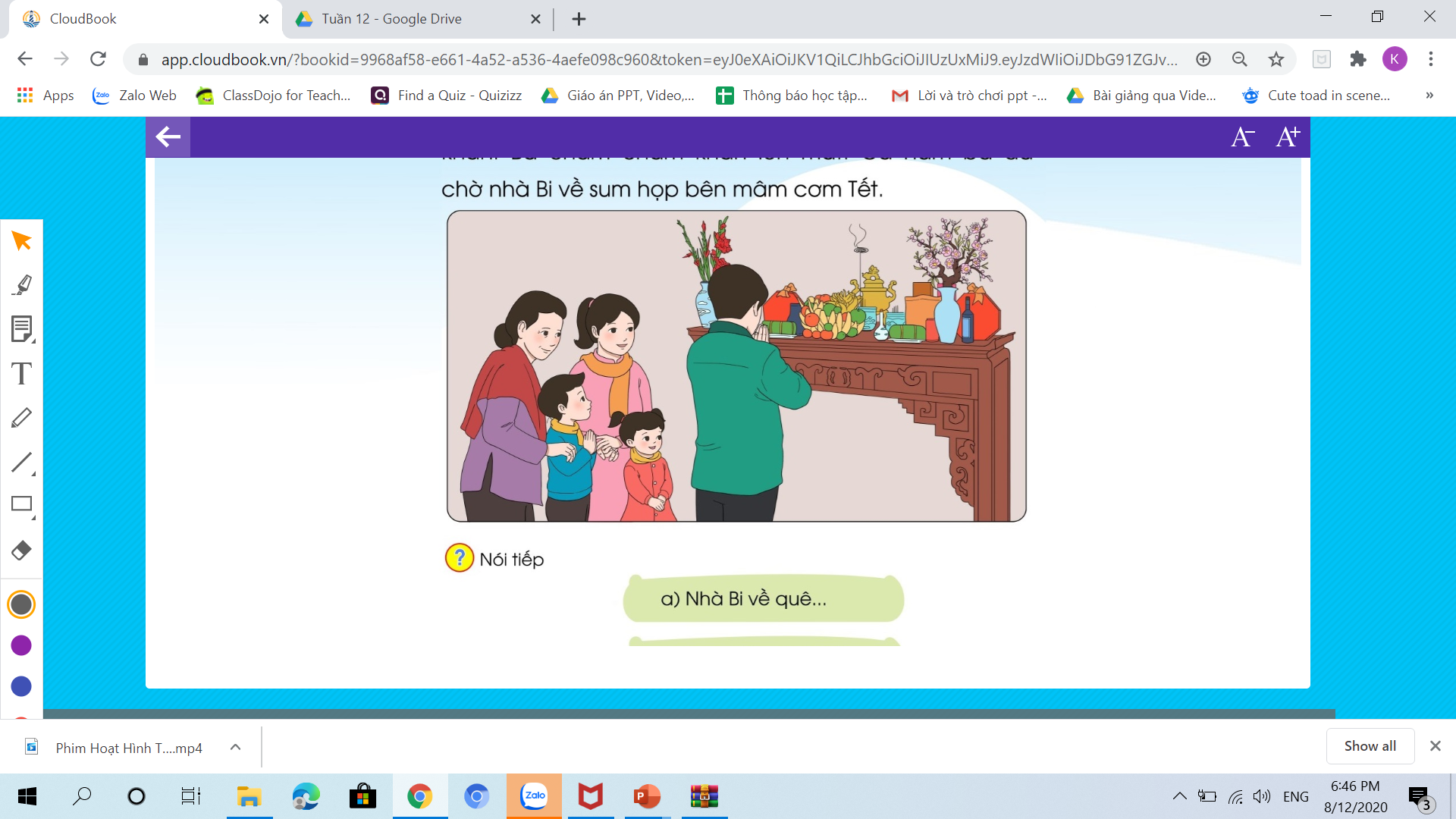 Cả năm bà đã chờ nhà Bi về làm gì ?
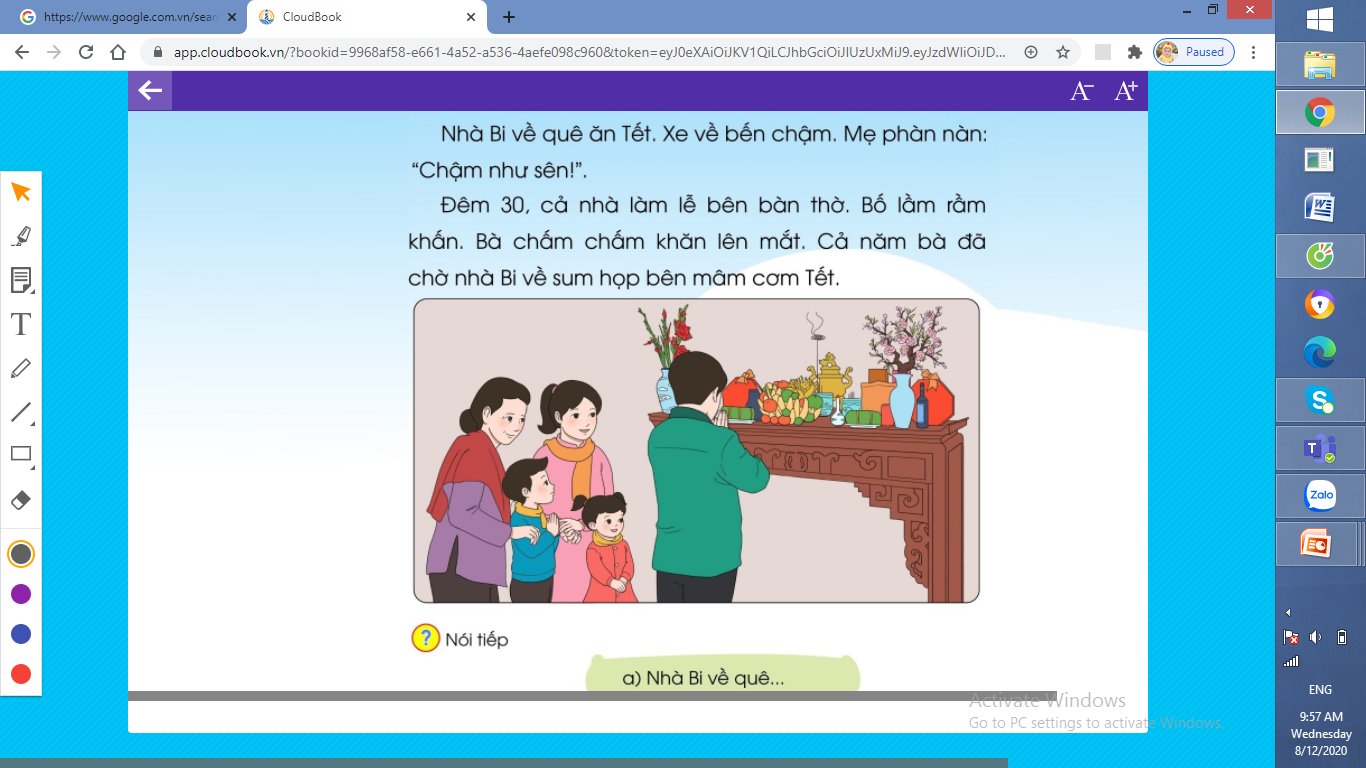 Cả năm bà đã chờ nhà Bi về sum họp bên mâm cơm Tết.
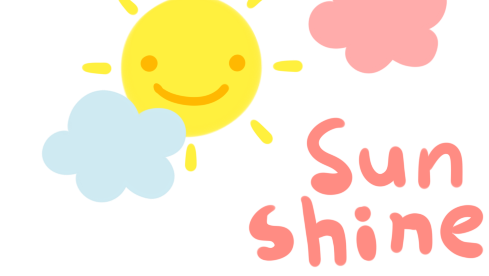 ? Nói tiếp
a) Nhà Bi về quê ...
b) Đêm 30, cả nhà Bi ...
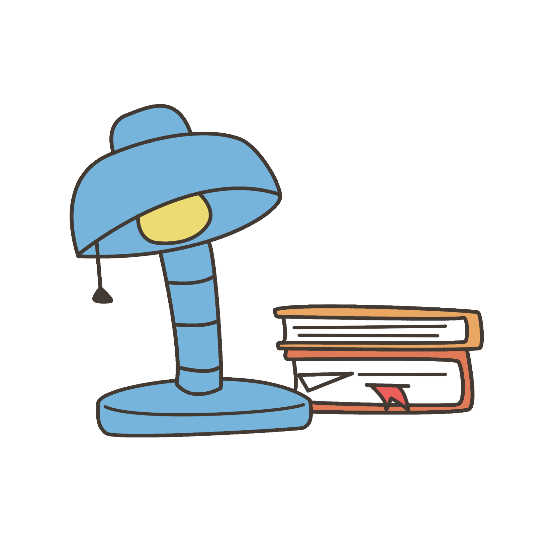 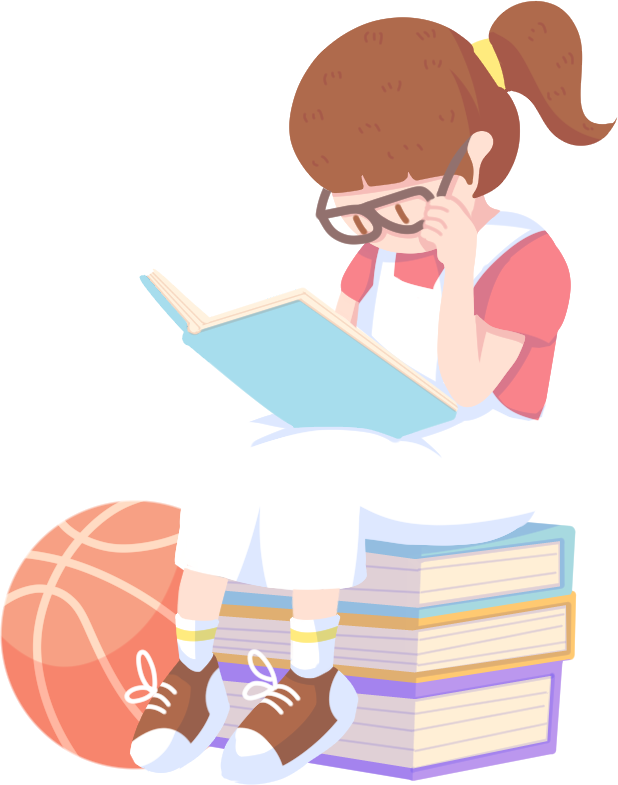